Figuren en tabellen  2020
Behorend bij het rapport 
‘Tuberculose in Nederland, 2020’
Bron: Nederlands Tuberculose Register (NTR), d.d. maart 2021
Bewerkt door: RIVM-CIb EPI
Aantal tbc-patiënten en incidentie per 100.000 2000-2020
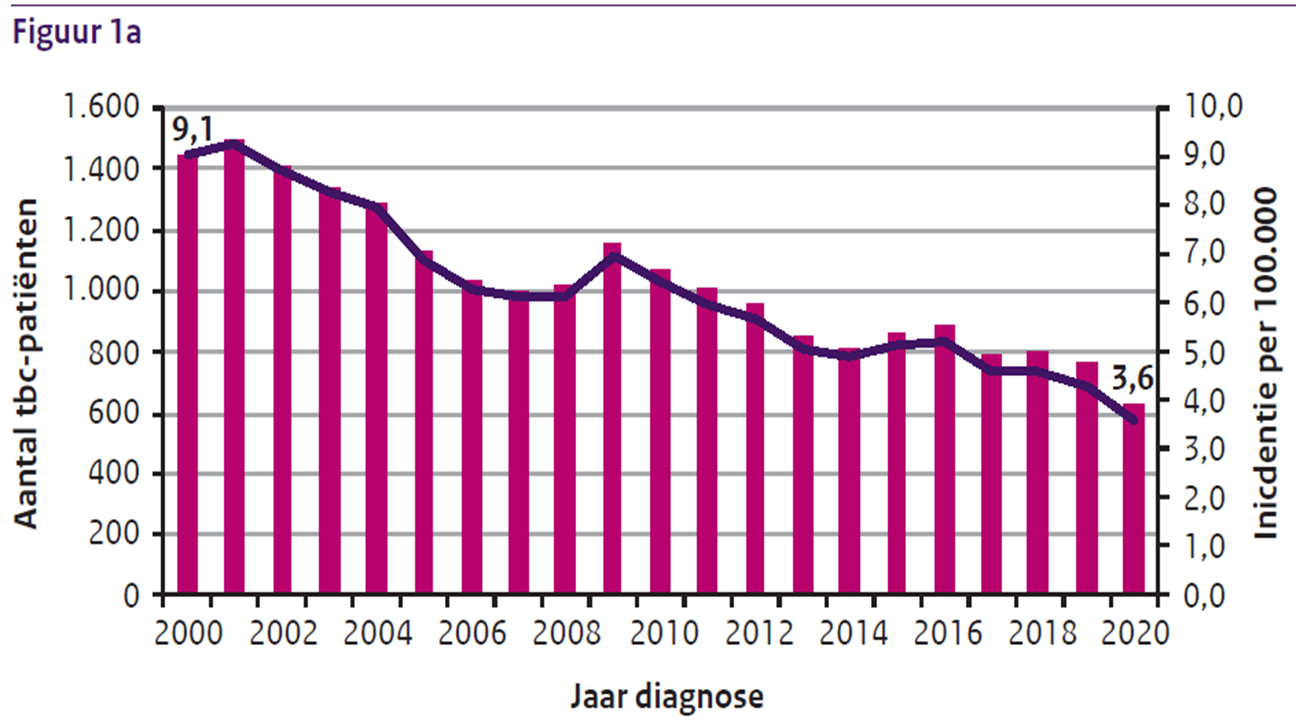 Figuren en tabellen Tuberculose in Nederland 2020
Bron: Nederlands Tuberculose Register (NTR), d.d. maart 2021
Bewerkt door: RIVM-CIb EPI
2
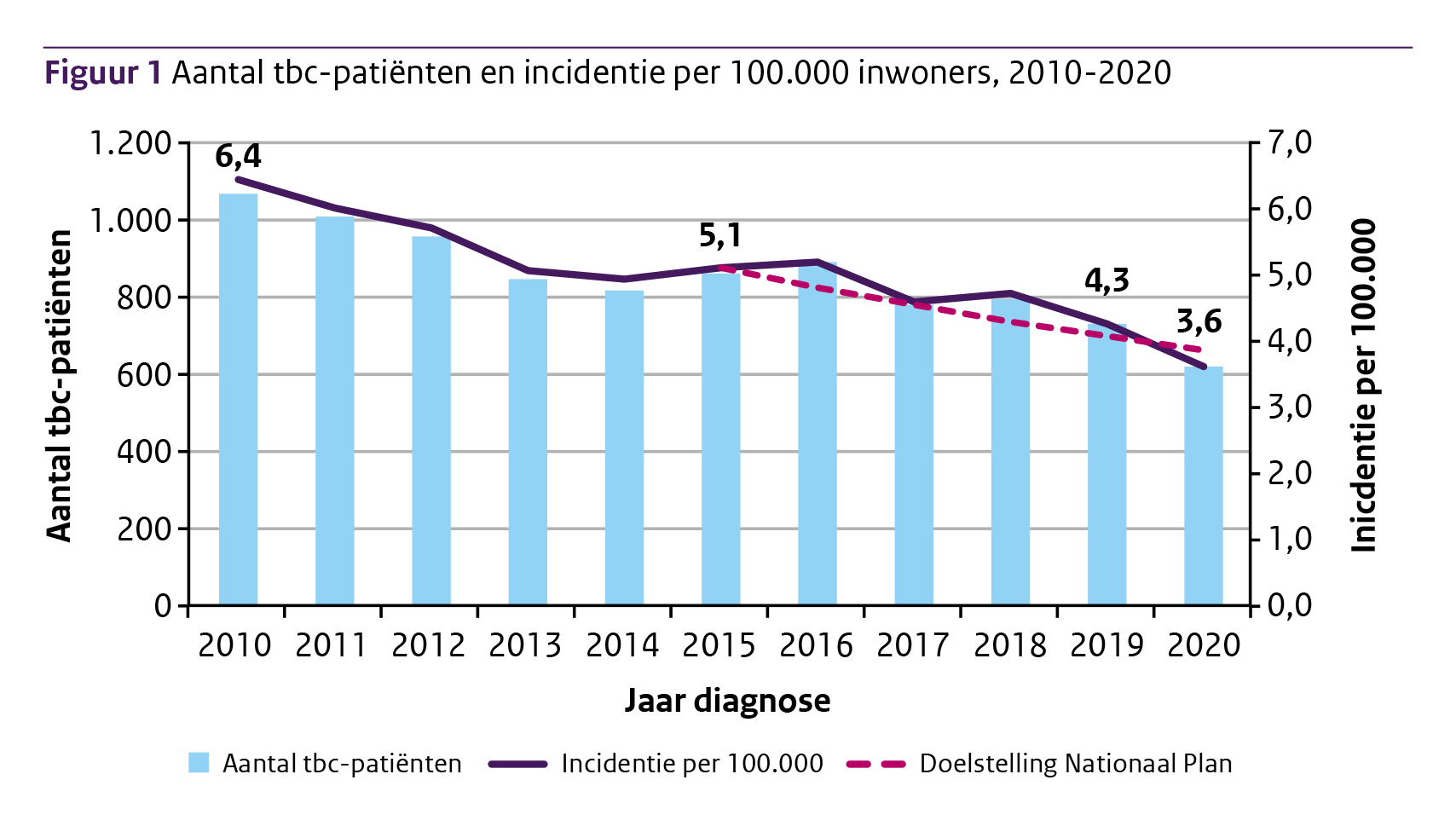 Figuren en tabellen Tuberculose in Nederland 2020
Bron: Nederlands Tuberculose Register (NTR), d.d. maart 2021
Bewerkt door: RIVM-CIb EPI
3
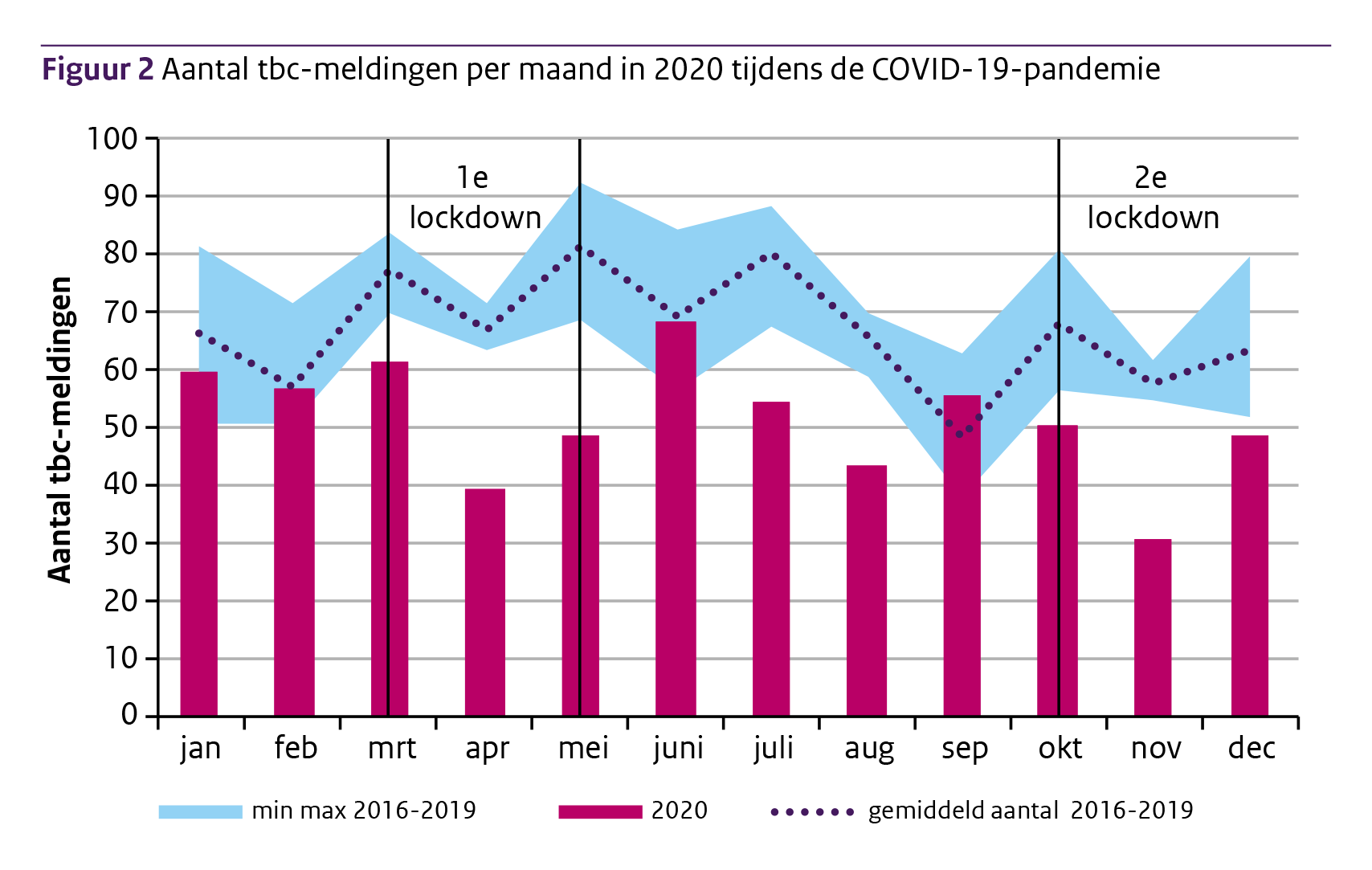 4
Figuren en tabellen Tuberculose in Nederland 2020
Bron: Nederlands Tuberculose Register (NTR), d.d. maart 2021
Bewerkt door: RIVM-CIb EPI
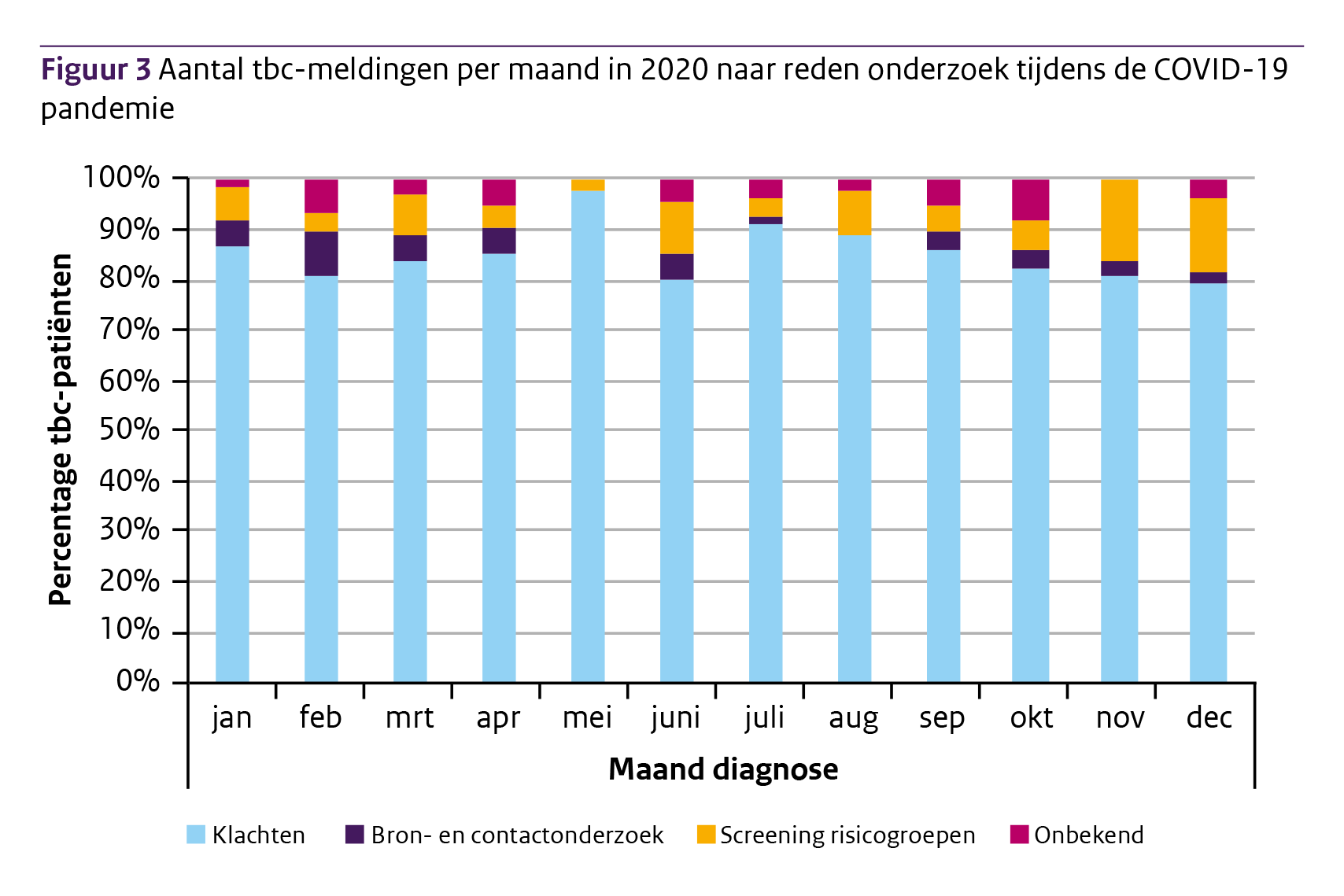 5
Figuren en tabellen Tuberculose in Nederland 2020
Bron: Nederlands Tuberculose Register (NTR), d.d. maart 2021
Bewerkt door: RIVM-CIb EPI
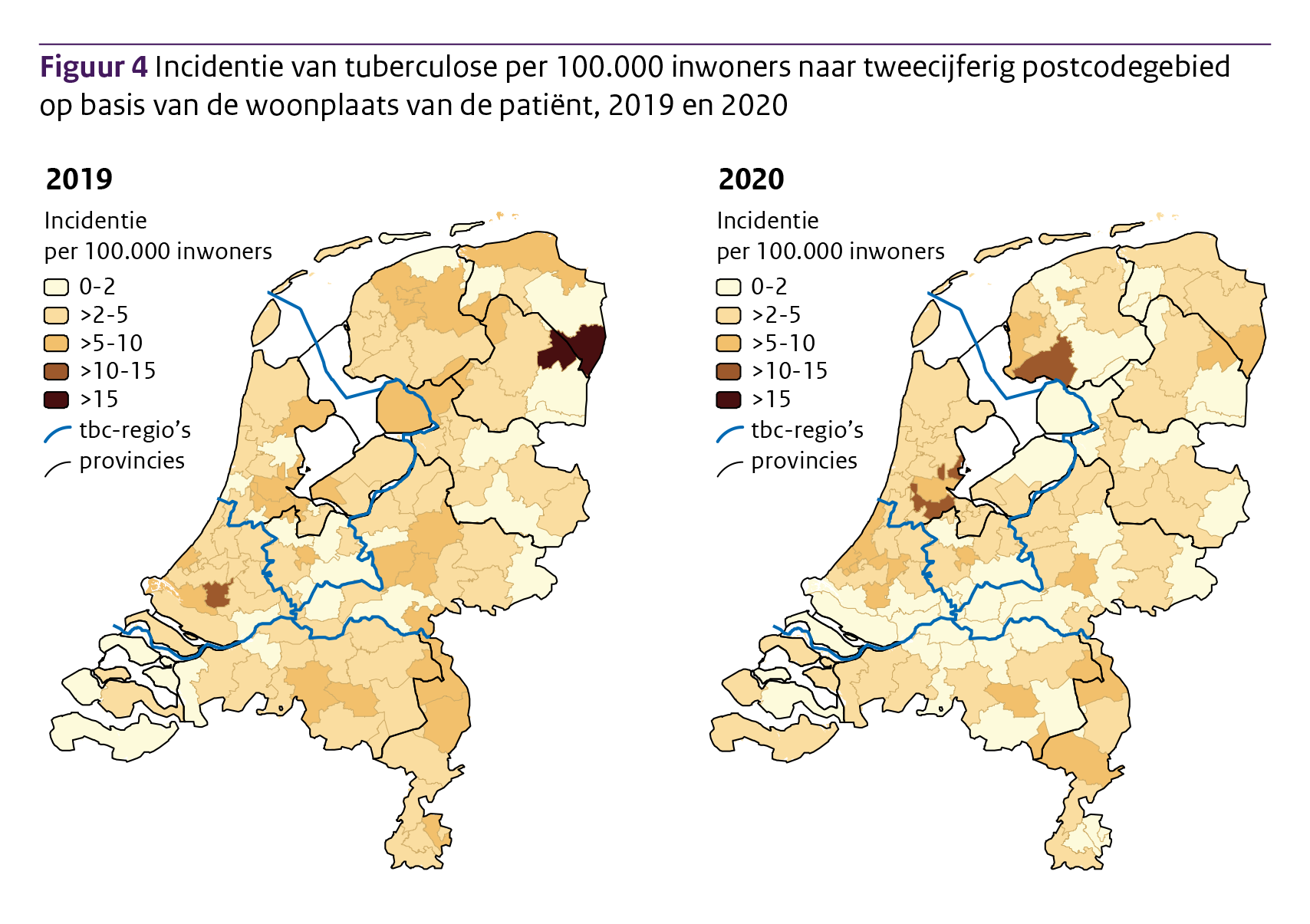 Bron: Nederlands Tuberculose Register (NTR), d.d. maart 2021
Bewerkt door: RIVM-CIb EPI
6
Figuren en tabellen Tuberculose in Nederland 2020
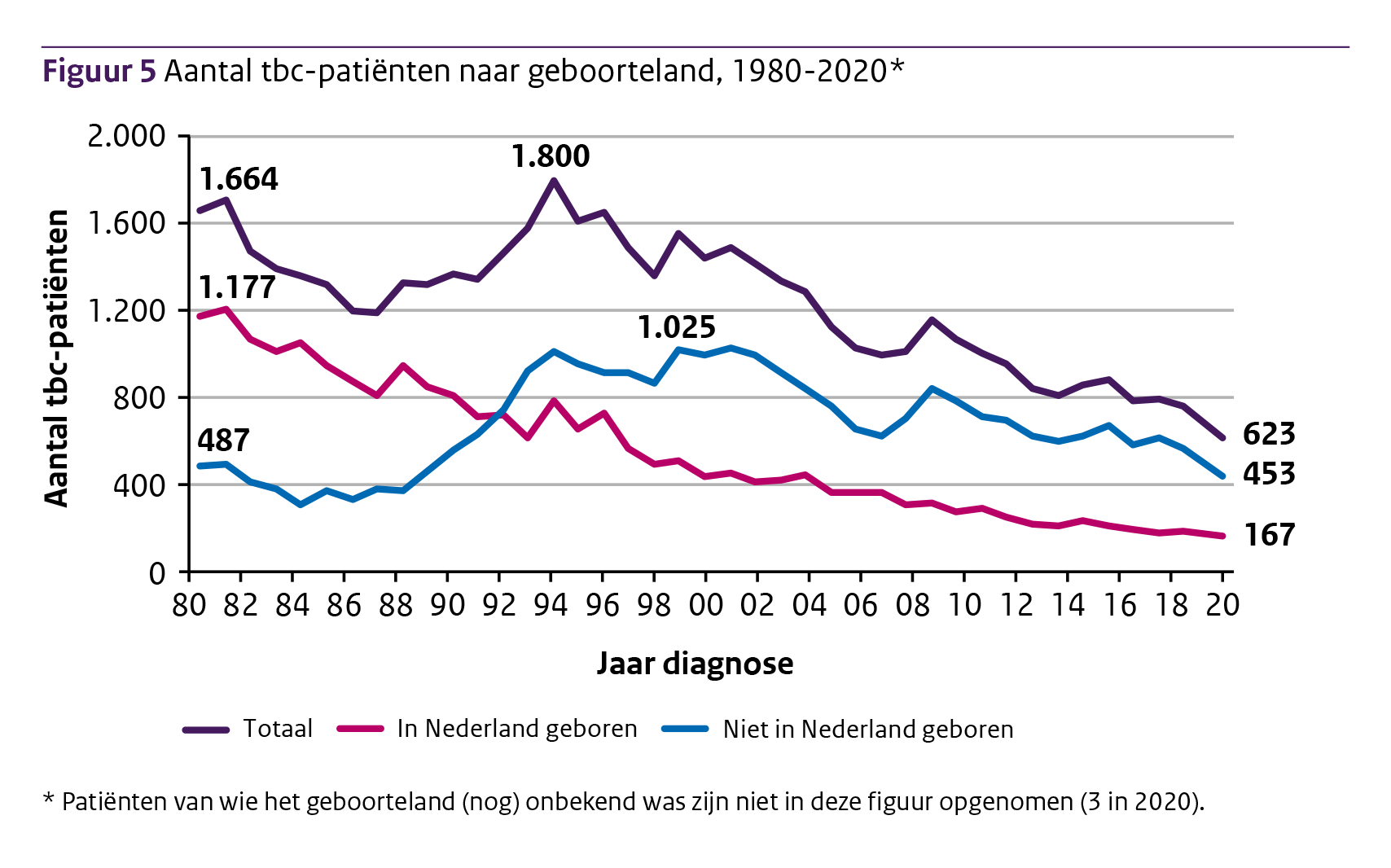 Bron: Nederlands Tuberculose Register (NTR), d.d. maart 2021
Bewerkt door: RIVM-CIb EPI
Figuren en tabellen Tuberculose in Nederland 2020
7
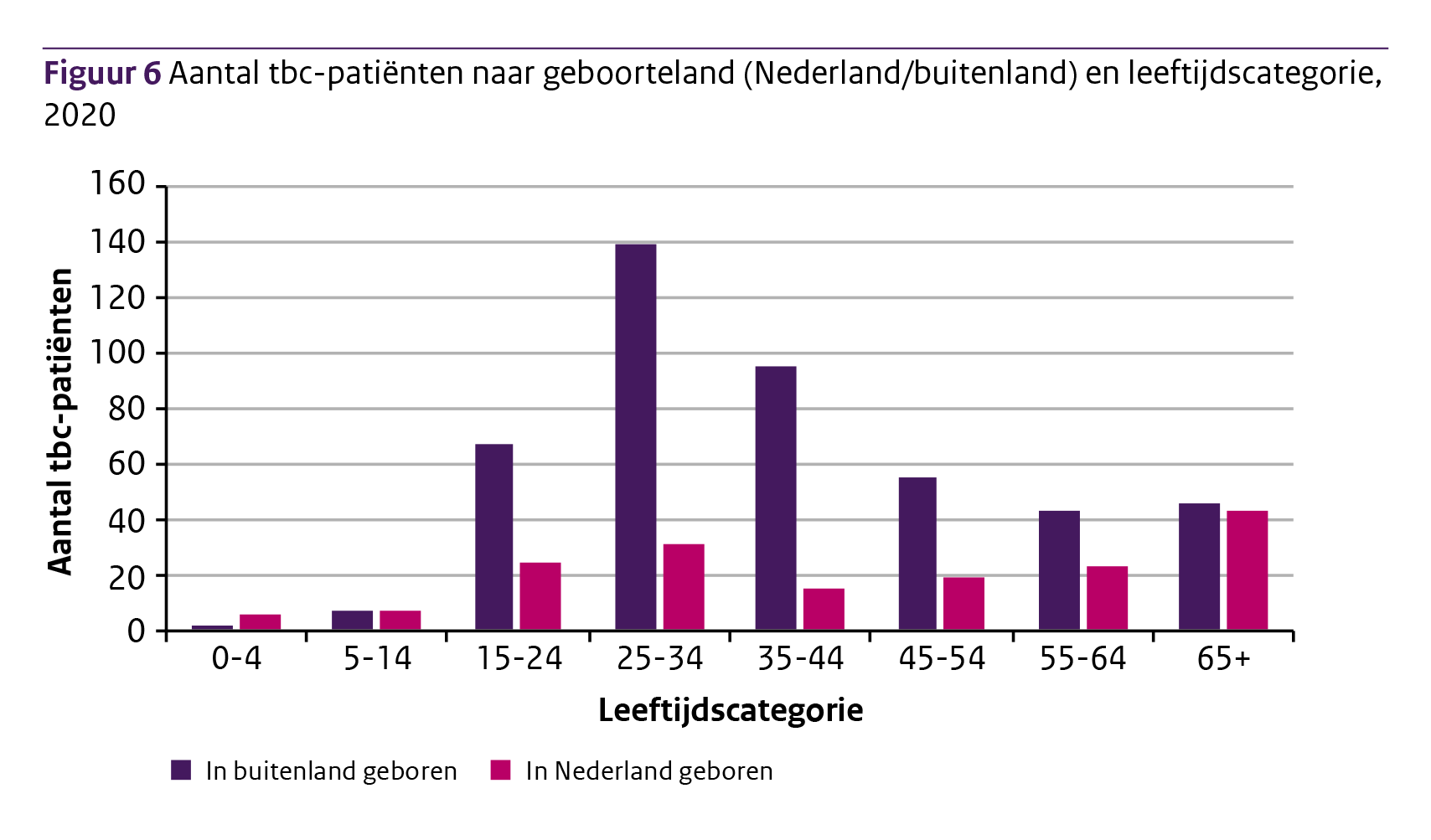 Figuren en tabellen Tuberculose in Nederland 2020
Bron: Nederlands Tuberculose Register (NTR), d.d. maart 2021
Bewerkt door: RIVM-CIb EPI
8
Figuur 6a Incidentie per 100.000 inwoners naar geboorteland (Nederland/buitenland) en leeftijdscategorie, 2020
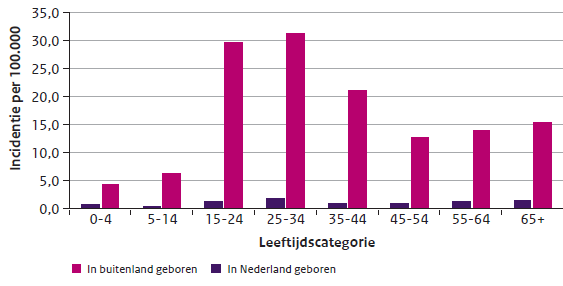 Figuren en tabellen Tuberculose in Nederland 2020
Bron: Nederlands Tuberculose Register (NTR), d.d. maart 2021
Bewerkt door: RIVM-CIb EPI
9
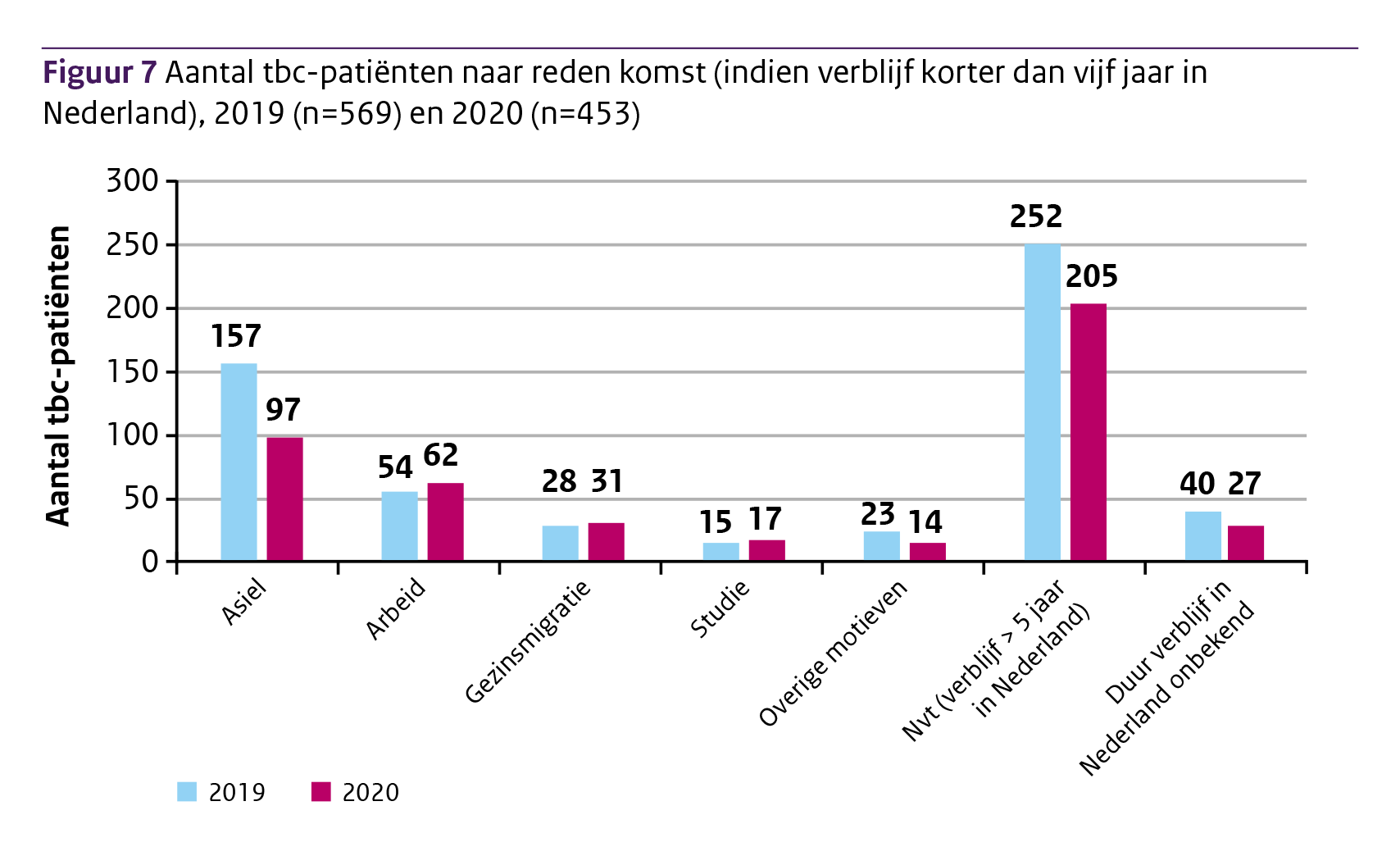 Figuren en tabellen Tuberculose in Nederland 2020
Bron: Nederlands Tuberculose Register (NTR), d.d. maart 2021
Bewerkt door: RIVM-CIb EPI
10
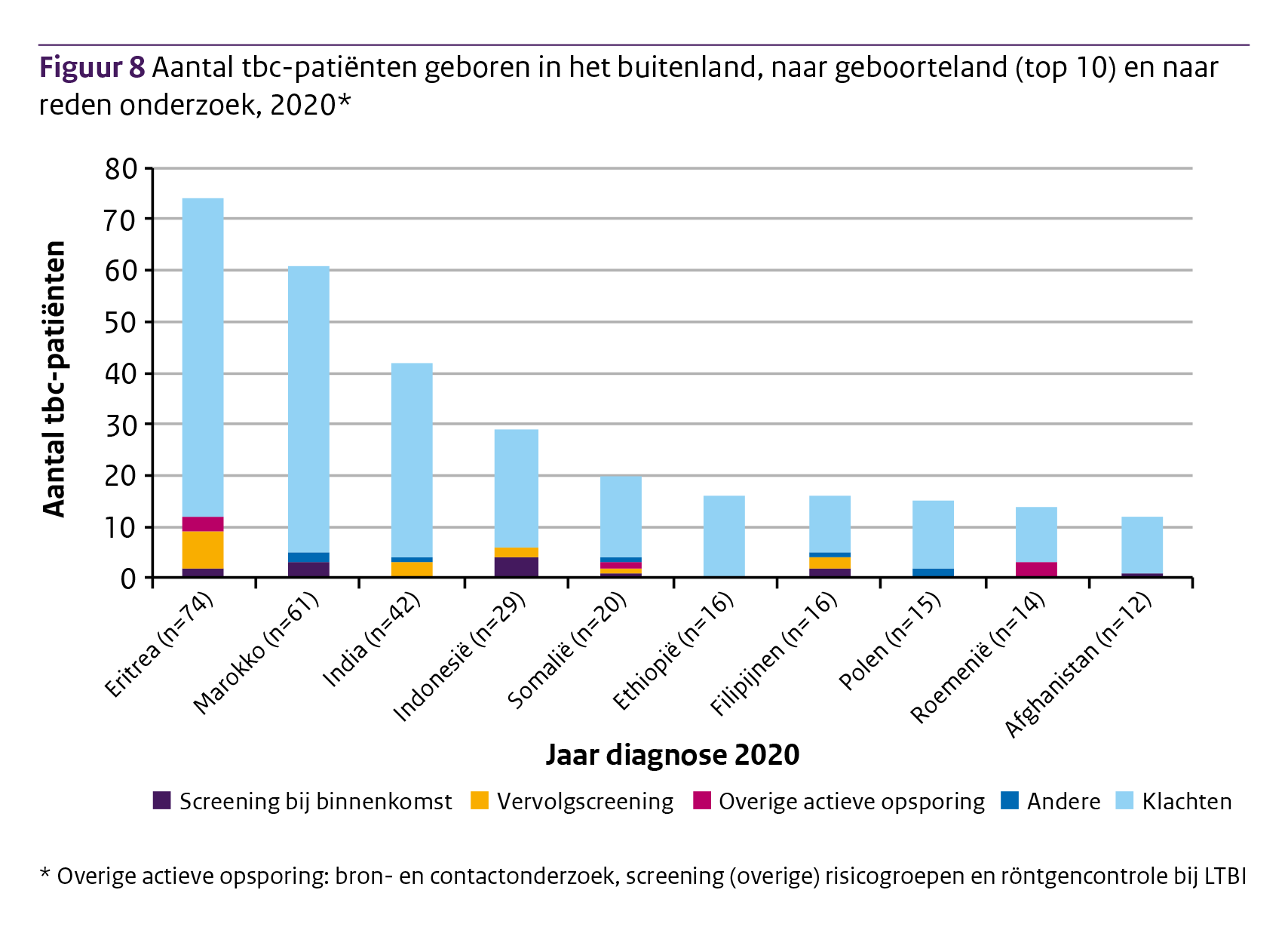 Bron: Nederlands Tuberculose Register (NTR), d.d. maart 2021
Bewerkt door: RIVM-CIb EPI
Figuren en tabellen Tuberculose in Nederland 2020
11
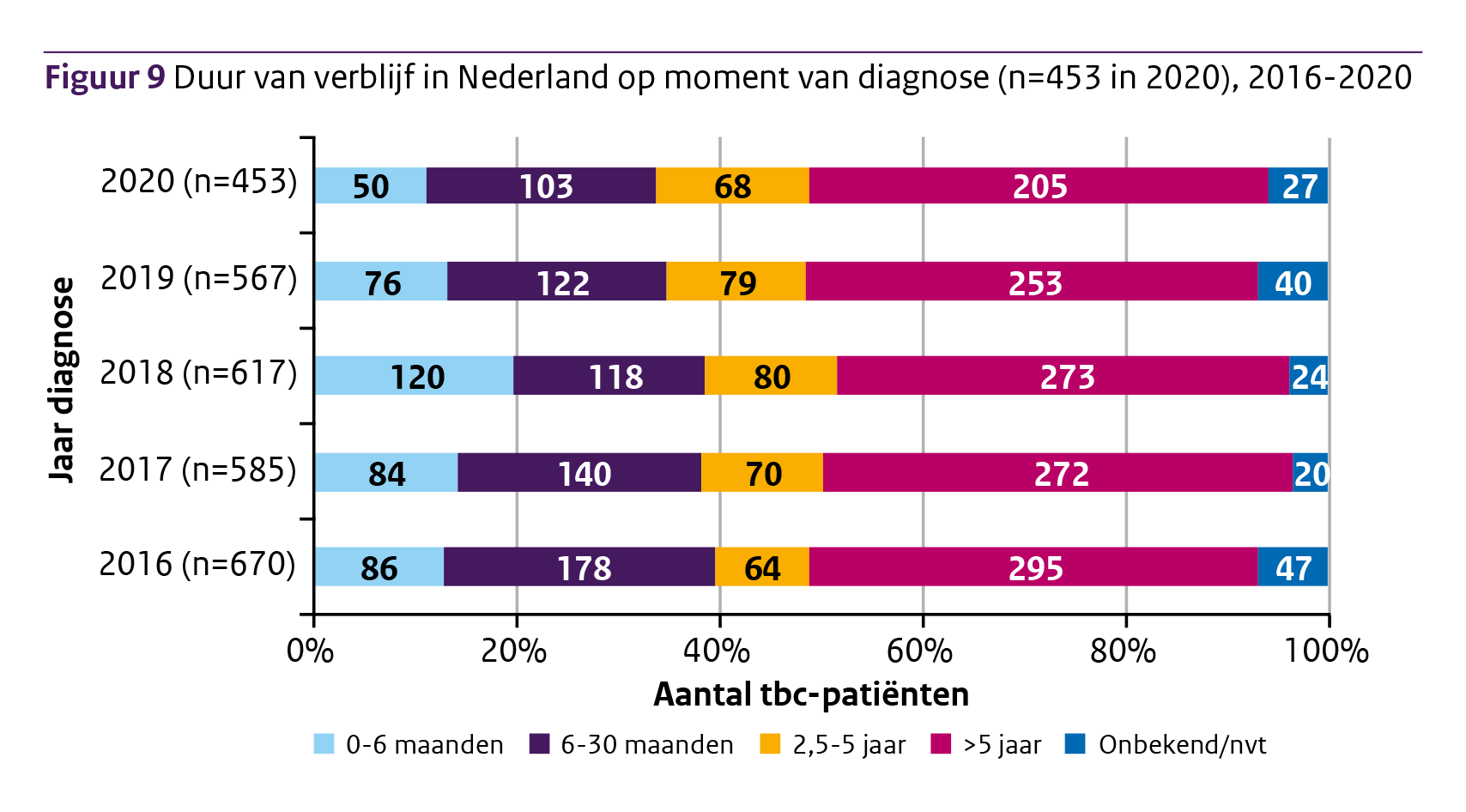 Figuren en tabellen Tuberculose in Nederland 2020
Bron: Nederlands Tuberculose Register (NTR), d.d. maart 2021
Bewerkt door: RIVM-CIb EPI
12
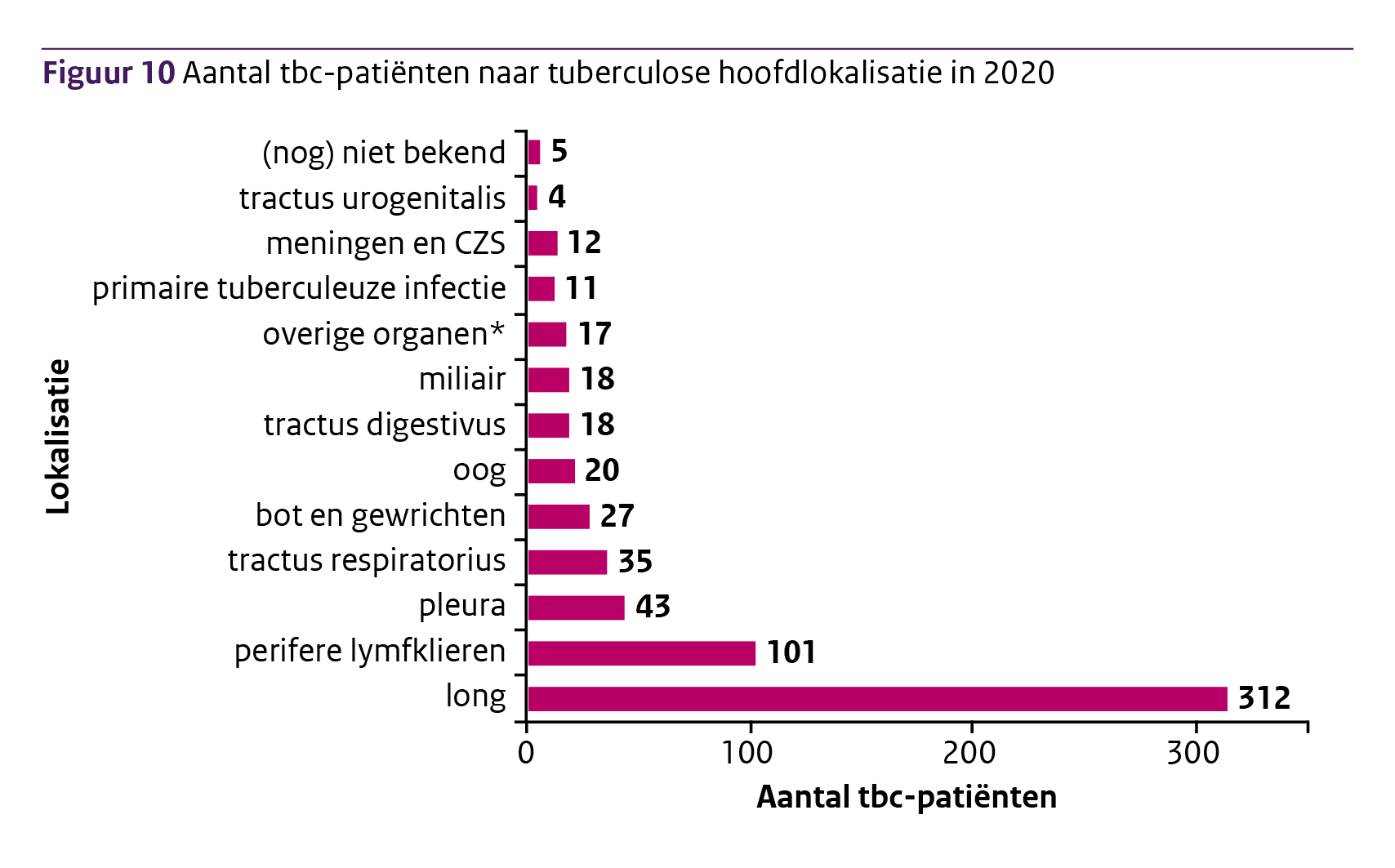 Figuren en tabellen Tuberculose in Nederland 2020
Bron: Nederlands Tuberculose Register (NTR), d.d. maart 2021
Bewerkt door: RIVM-CIb EPI
13
Figuur 10a Pulmonale en extrapulmonale tuberculose naar geboorteland (Nederland/buitenland) 2020
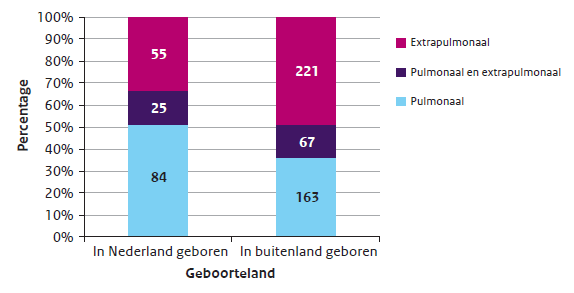 Figuren en tabellen Tuberculose in Nederland 2020
Bron: Nederlands Tuberculose Register (NTR), d.d. maart 2021
Bewerkt door: RIVM-CIb EPI
14
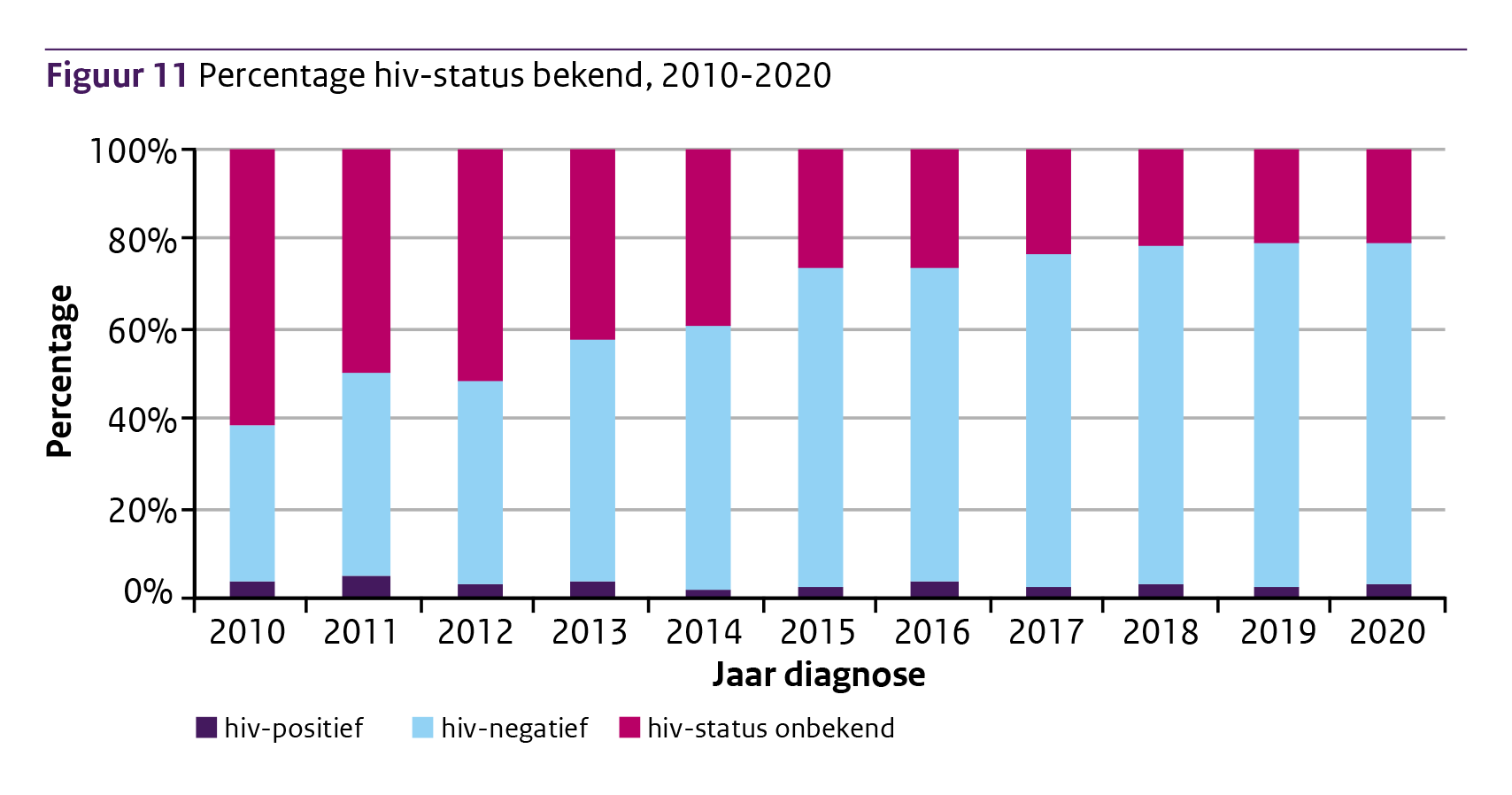 Bron: Nederlands Tuberculose Register (NTR), d.d. maart 2021
Bewerkt door: RIVM-CIb EPI
Figuren en tabellen Tuberculose in Nederland 2020
15
Figuur 11a Percentage hiv-status bekend bij tbc-patiënten uit sub-Sahara Afrika, 2010-2020
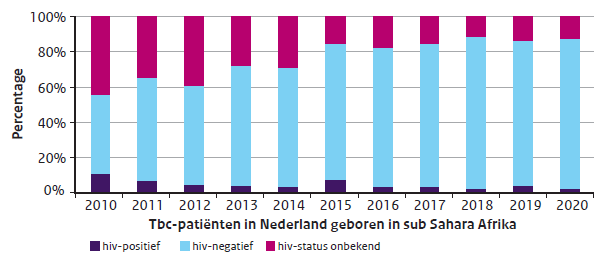 Bron: Nederlands Tuberculose Register (NTR), d.d. maart 2021
Bewerkt door: RIVM-CIb EPI
Figuren en tabellen Tuberculose in Nederland 2020
16
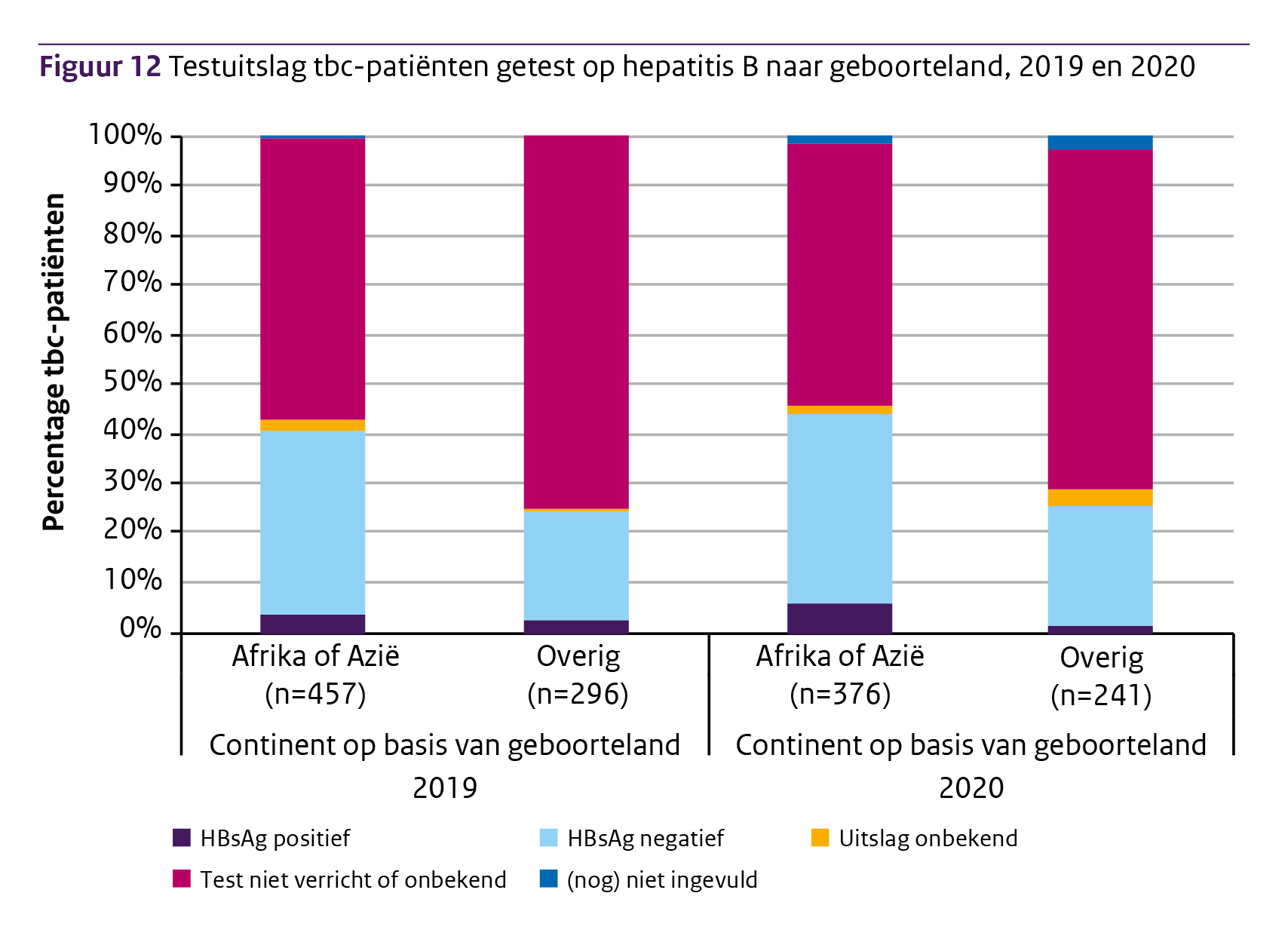 17
Figuren en tabellen Tuberculose in Nederland 2020
Bron: Nederlands Tuberculose Register (NTR), d.d. maart 2021
Bewerkt door: RIVM-CIb EPI
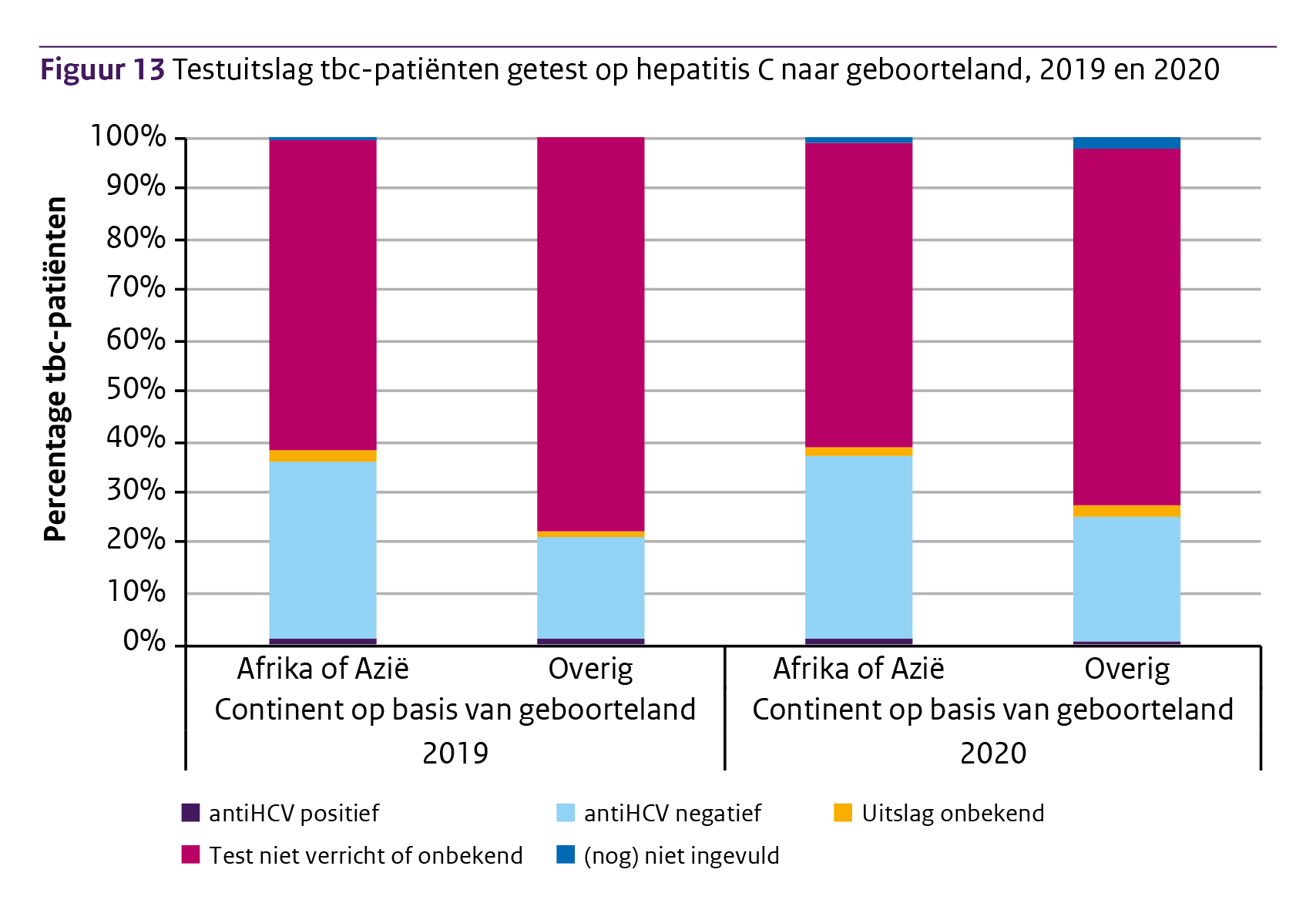 Bron: Nederlands Tuberculose Register (NTR), d.d. maart 2021
Bewerkt door: RIVM-CIb EPI
18
Figuren en tabellen Tuberculose in Nederland 2020
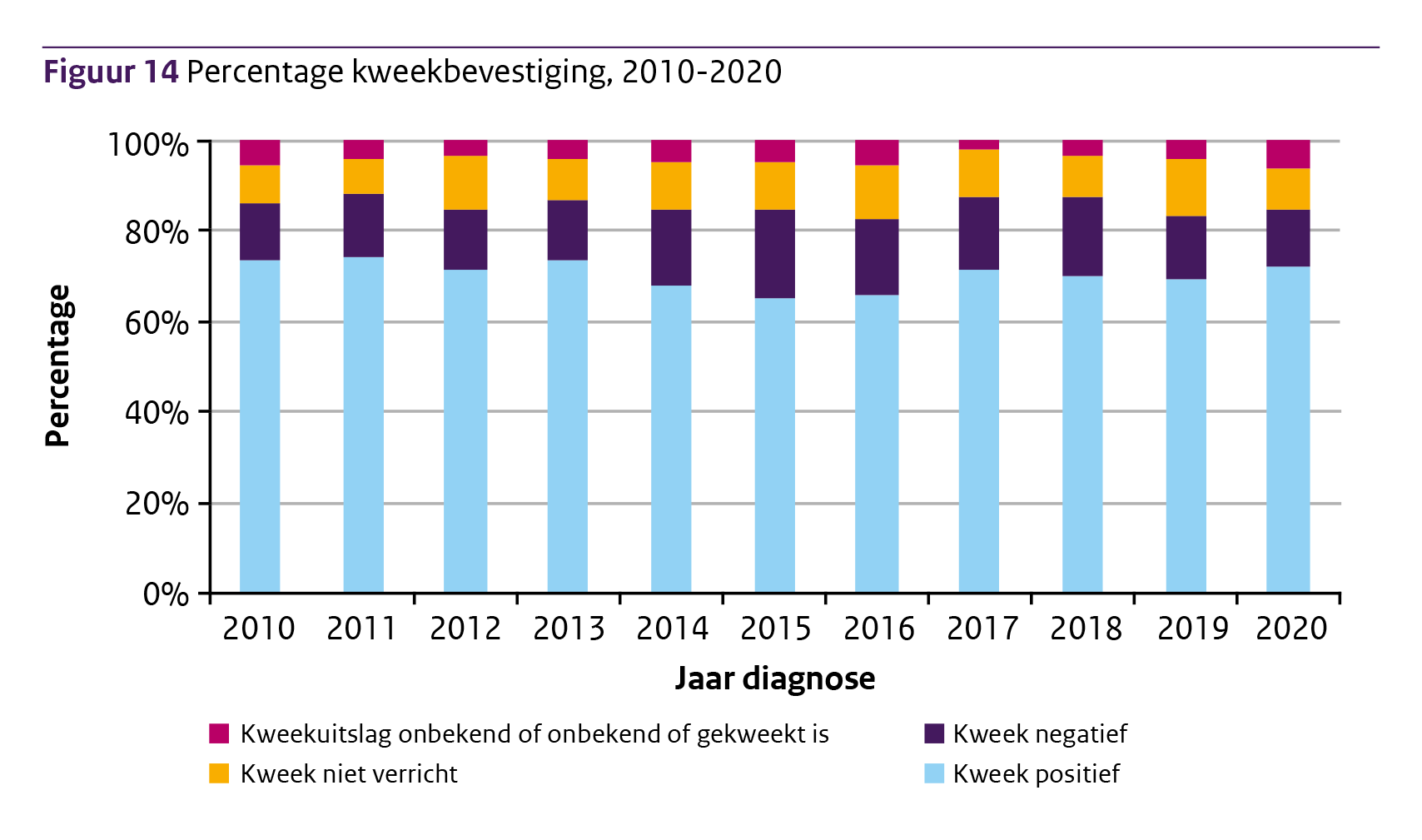 Figuren en tabellen Tuberculose in Nederland 2020
Bron: Nederlands Tuberculose Register (NTR), d.d. maart 2021
Bewerkt door: RIVM-CIb EPI
19
Figuur 14a Percentage kweekbevestiging bij  pulmonale tuberculose, 2000-2020
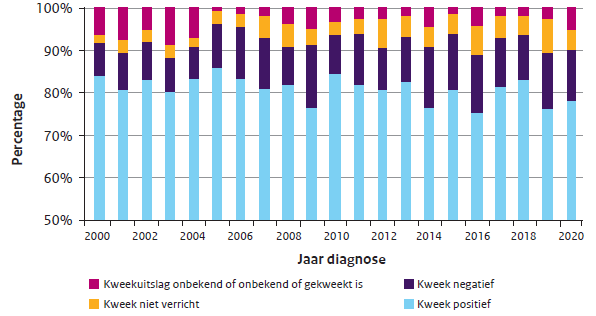 Figuren en tabellen Tuberculose in Nederland 2020
Bron: Nederlands Tuberculose Register (NTR), d.d. maart 2021
Bewerkt door: RIVM-CIb EPI
20
Figuur 14b Percentage kweekbevestiging bij extrapulmonale tuberculose, 2000-2020
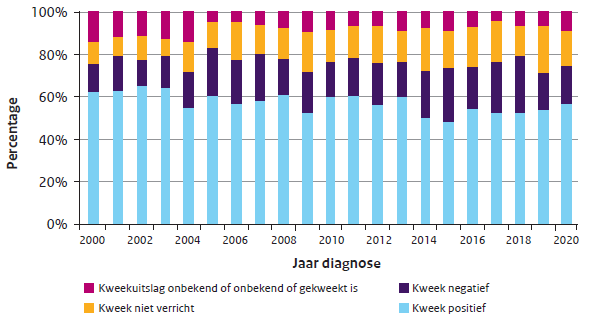 Figuren en tabellen Tuberculose in Nederland 2020
Bron: Nederlands Tuberculose Register (NTR), d.d. maart 2021
Bewerkt door: RIVM-CIb EPI
21
Figuur  14c  Reden onderzoek naar diagnosticerend arts, 2020
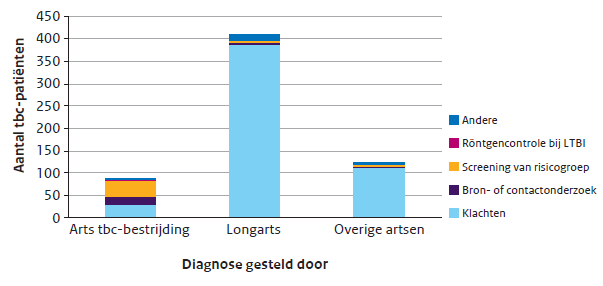 Figuren en tabellen Tuberculose in Nederland 2020
Bron: Nederlands Tuberculose Register (NTR), d.d. maart 2021
Bewerkt door: RIVM-CIb EPI
22
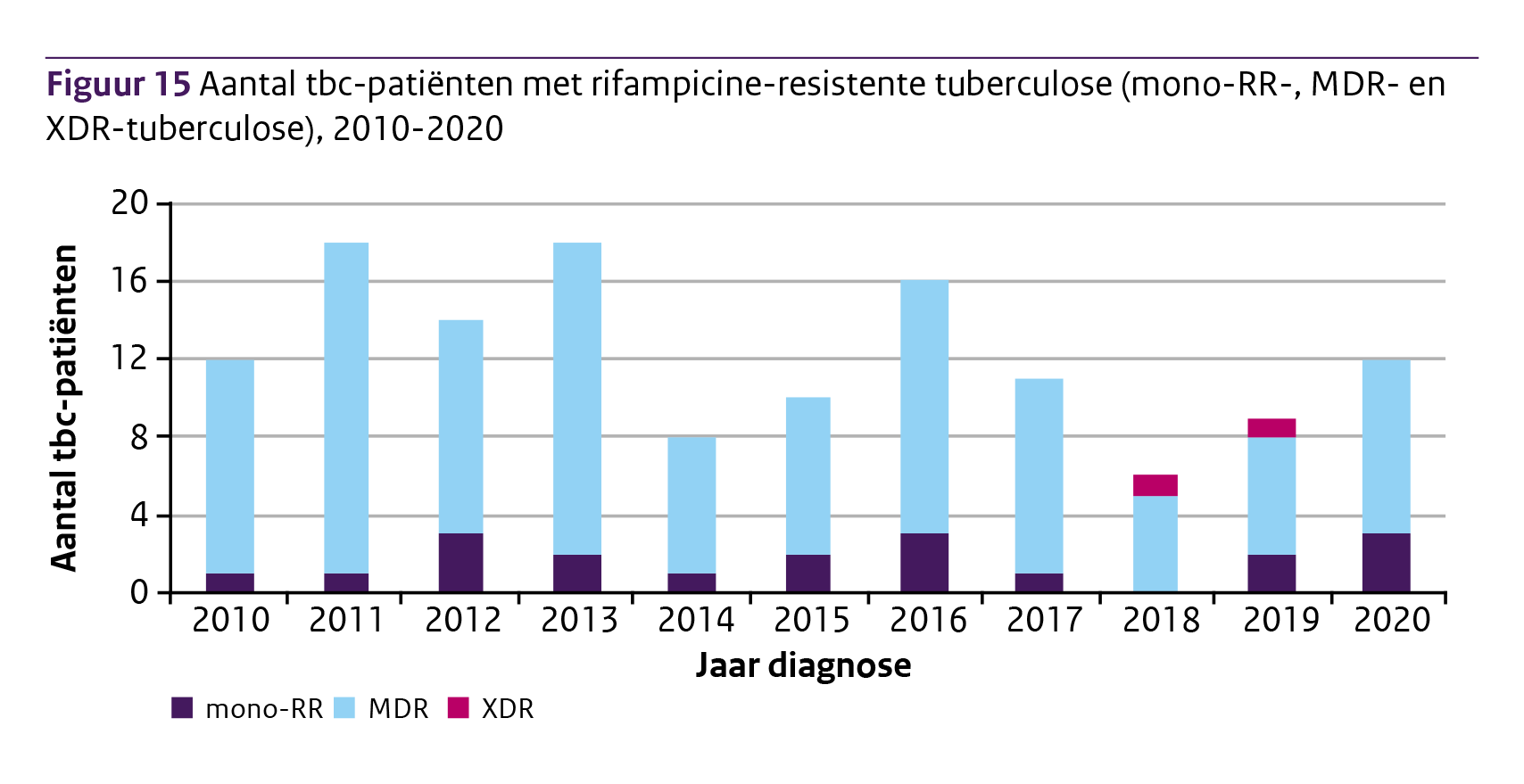 23
Bron: Nederlands Tuberculose Register (NTR), d.d. maart 2021
Bewerkt door: RIVM-CIb EPI
Figuren en tabellen Tuberculose in Nederland 2020
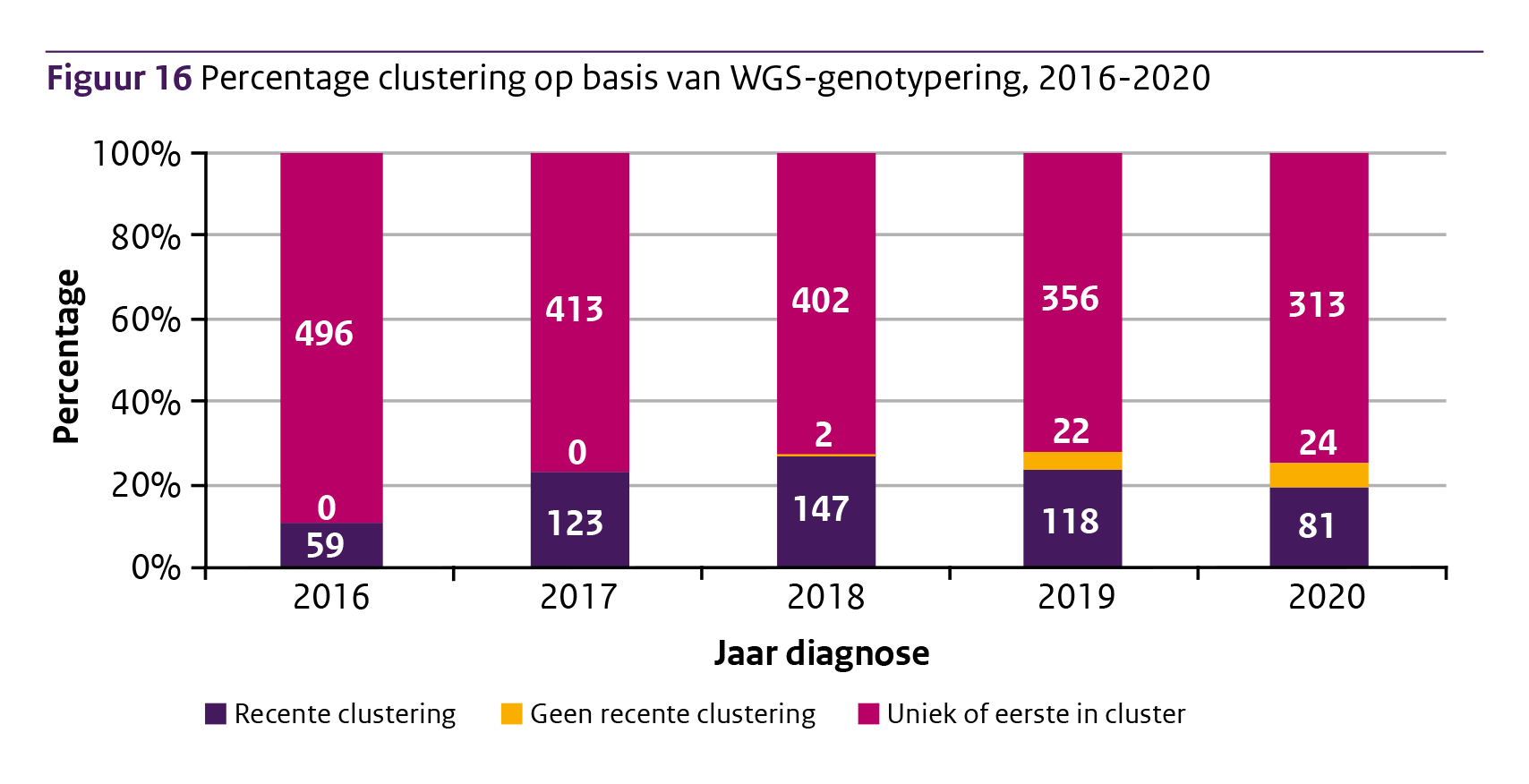 Bron: Nederlands Tuberculose Register (NTR), d.d. maart 2021
Bewerkt door: RIVM-CIb EPI
Figuren en tabellen Tuberculose in Nederland 2020
24
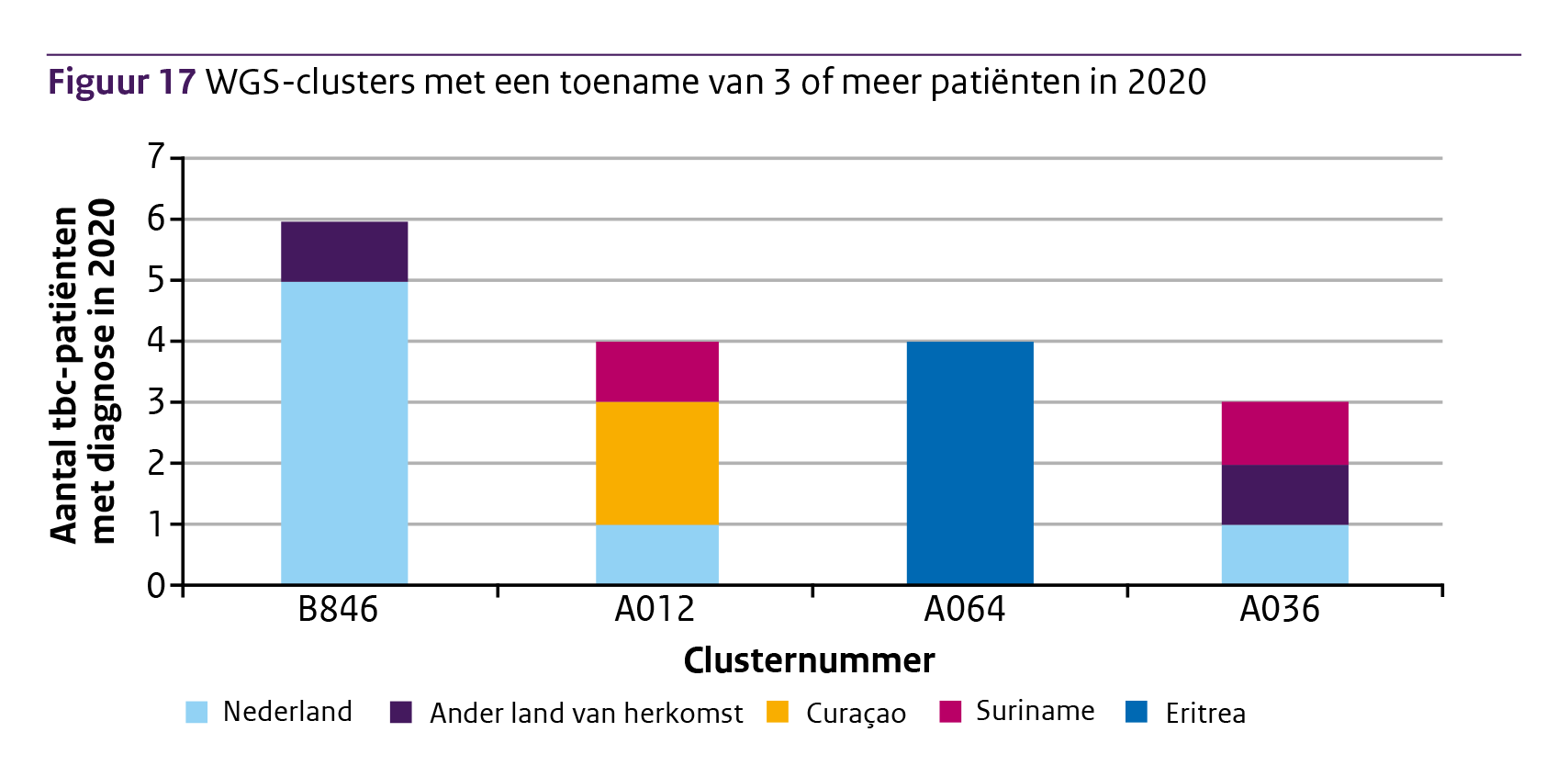 Bron: Nederlands Tuberculose Register (NTR), d.d. maart 2021
Bewerkt door: RIVM-CIb EPI
25
Figuren en tabellen Tuberculose in Nederland 2020
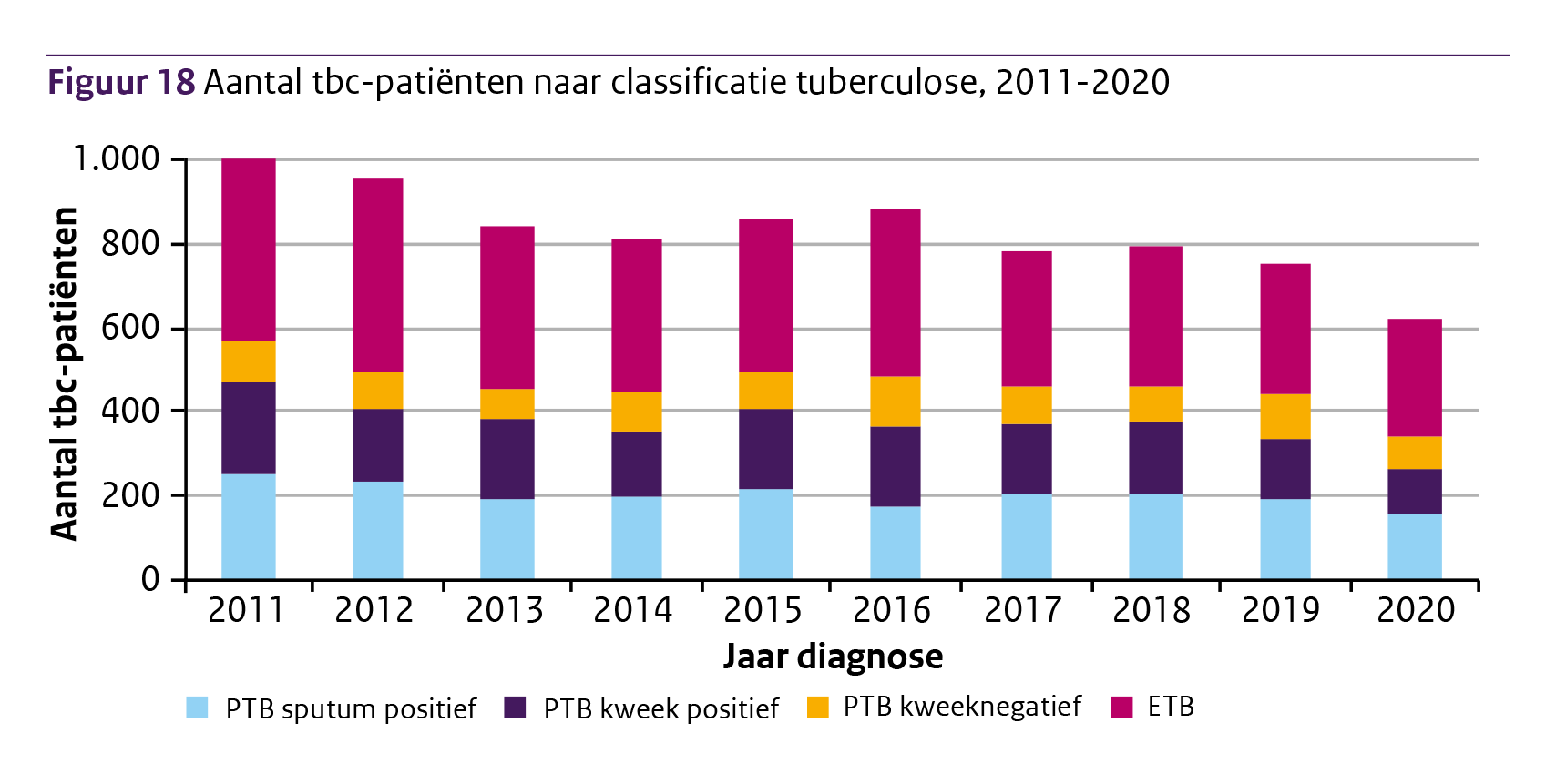 Figuren en tabellen Tuberculose in Nederland 2020
26
Bron: Nederlands Tuberculose Register (NTR), d.d. maart 2021
Bewerkt door: RIVM-CIb EPI
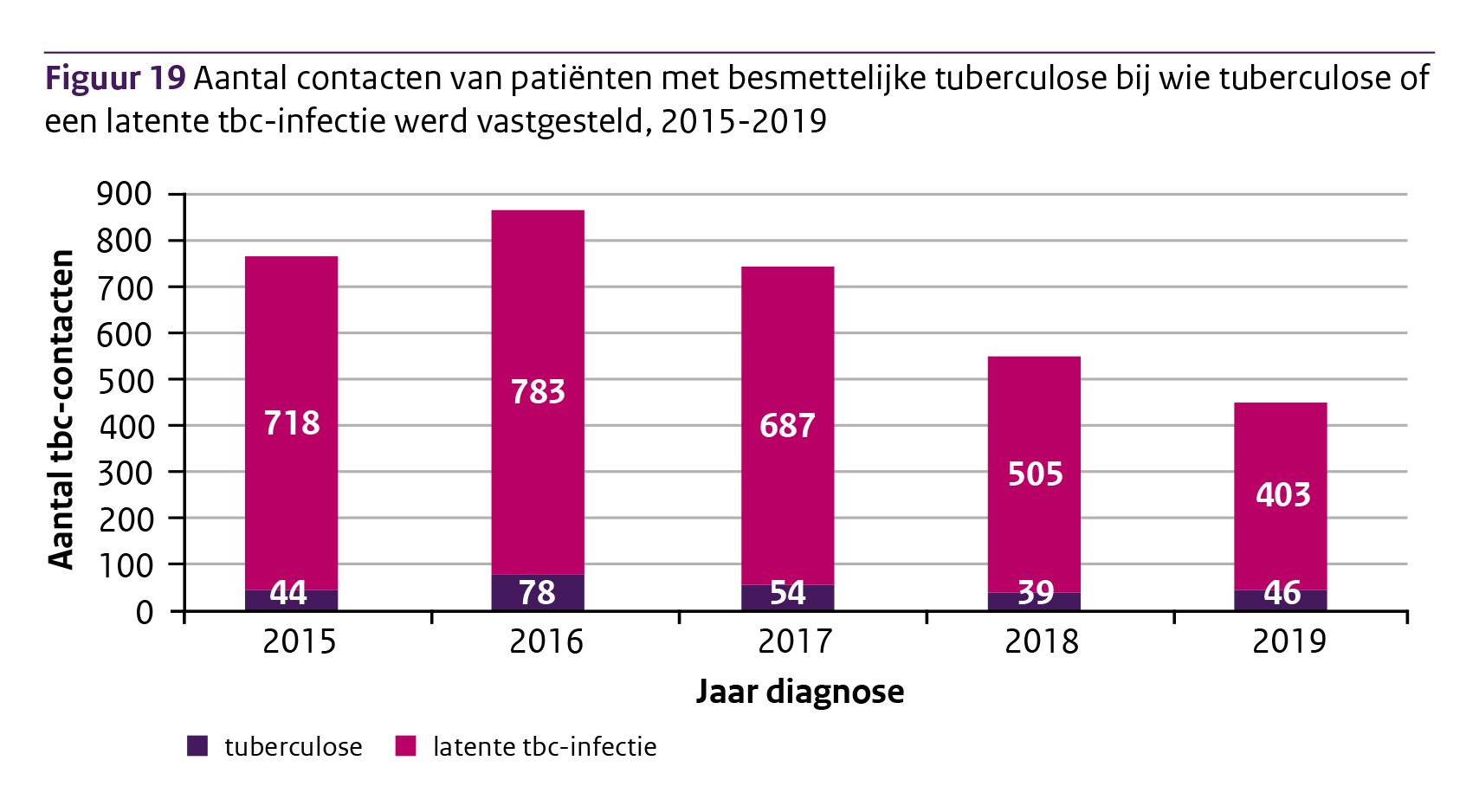 Bron: Nederlands Tuberculose Register (NTR), d.d. maart 2021
Bewerkt door: RIVM-CIb EPI
Figuren en tabellen Tuberculose in Nederland 2020
27
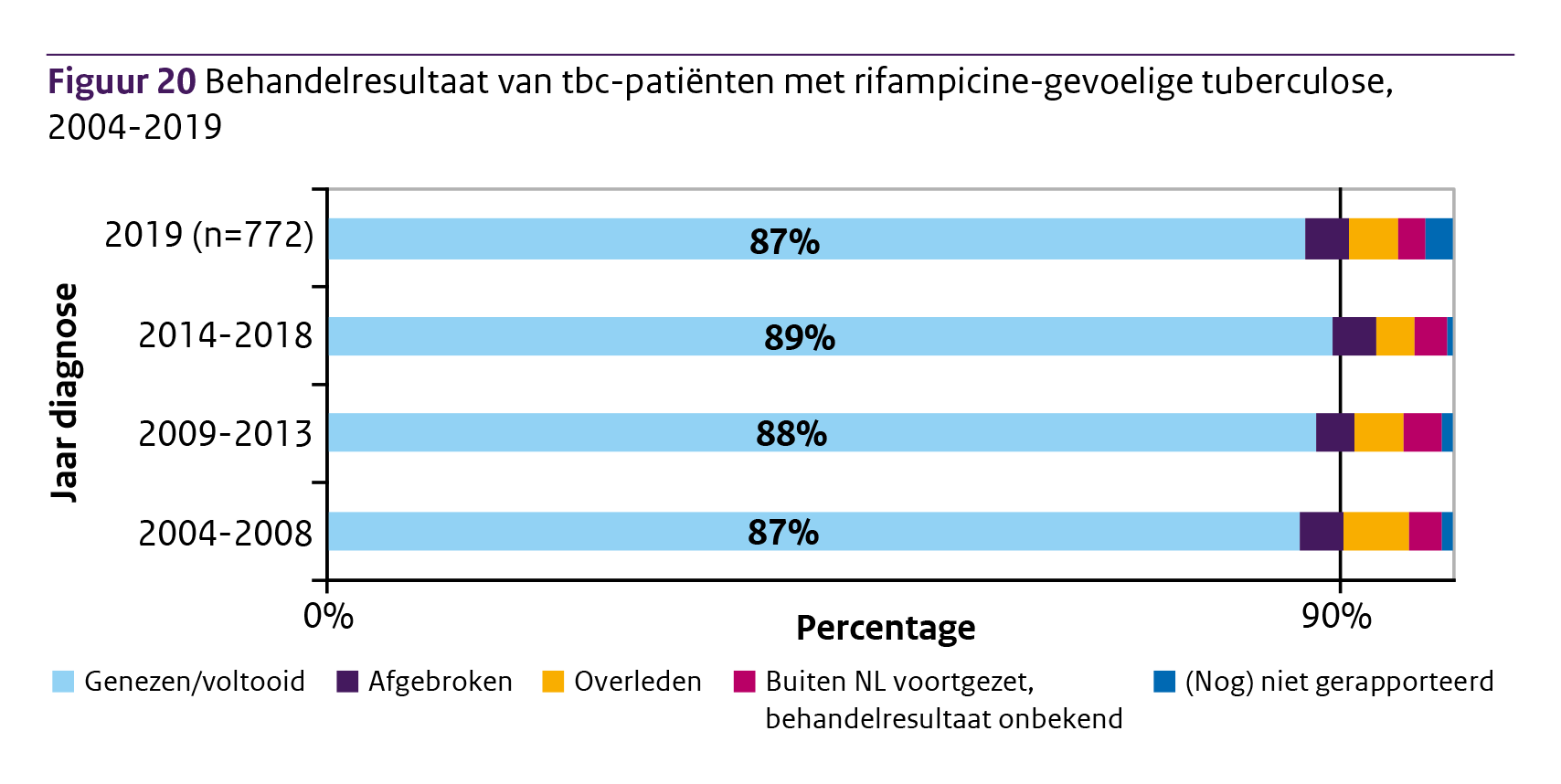 Figuren en tabellen Tuberculose in Nederland 2020
Bron: Nederlands Tuberculose Register (NTR), d.d. maart 2021
Bewerkt door: RIVM-CIb EPI
28
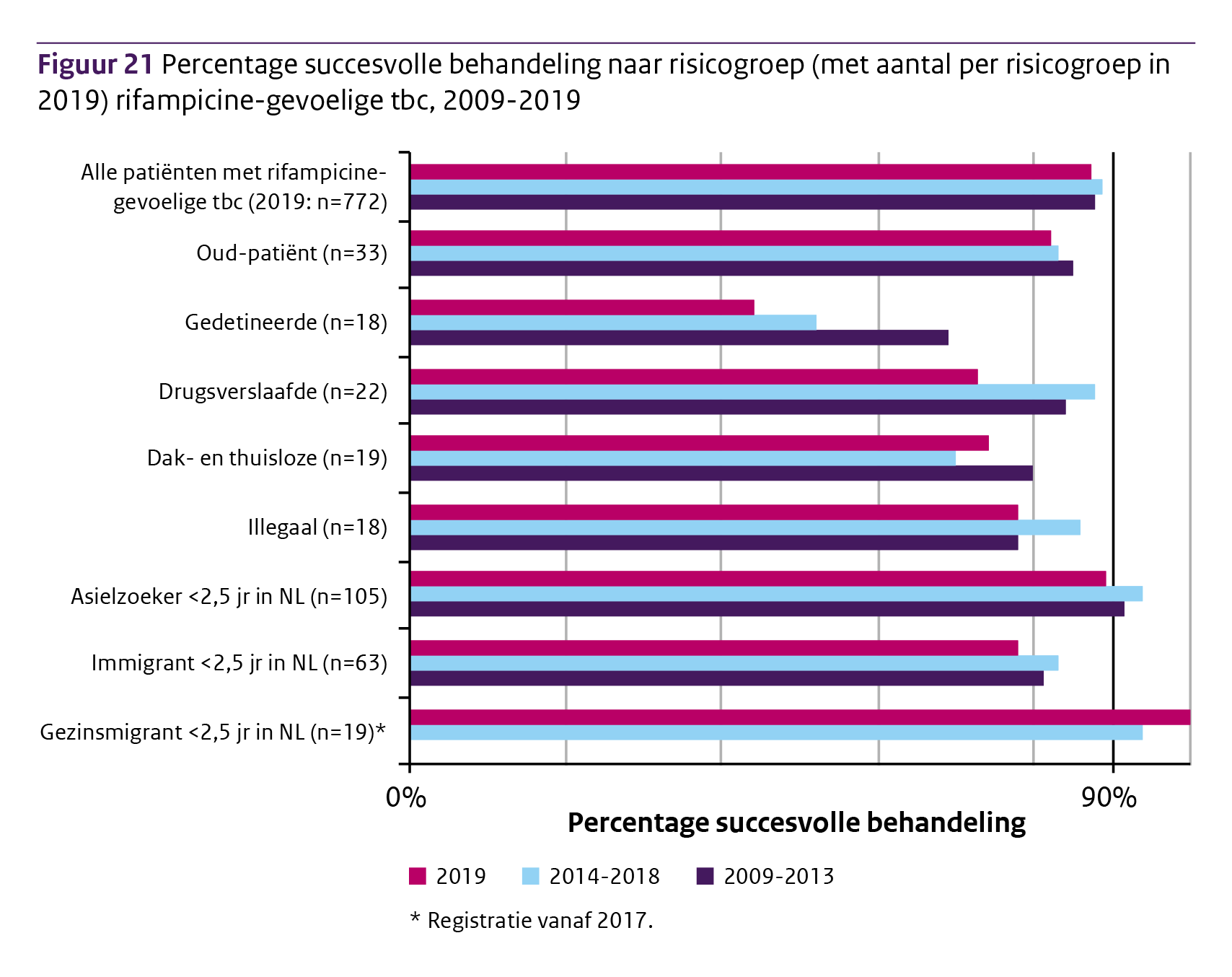 Figuren en tabellen Tuberculose in Nederland 2020
29
Bron: Nederlands Tuberculose Register (NTR), d.d. maart 2021
Bewerkt door: RIVM-CIb EPI
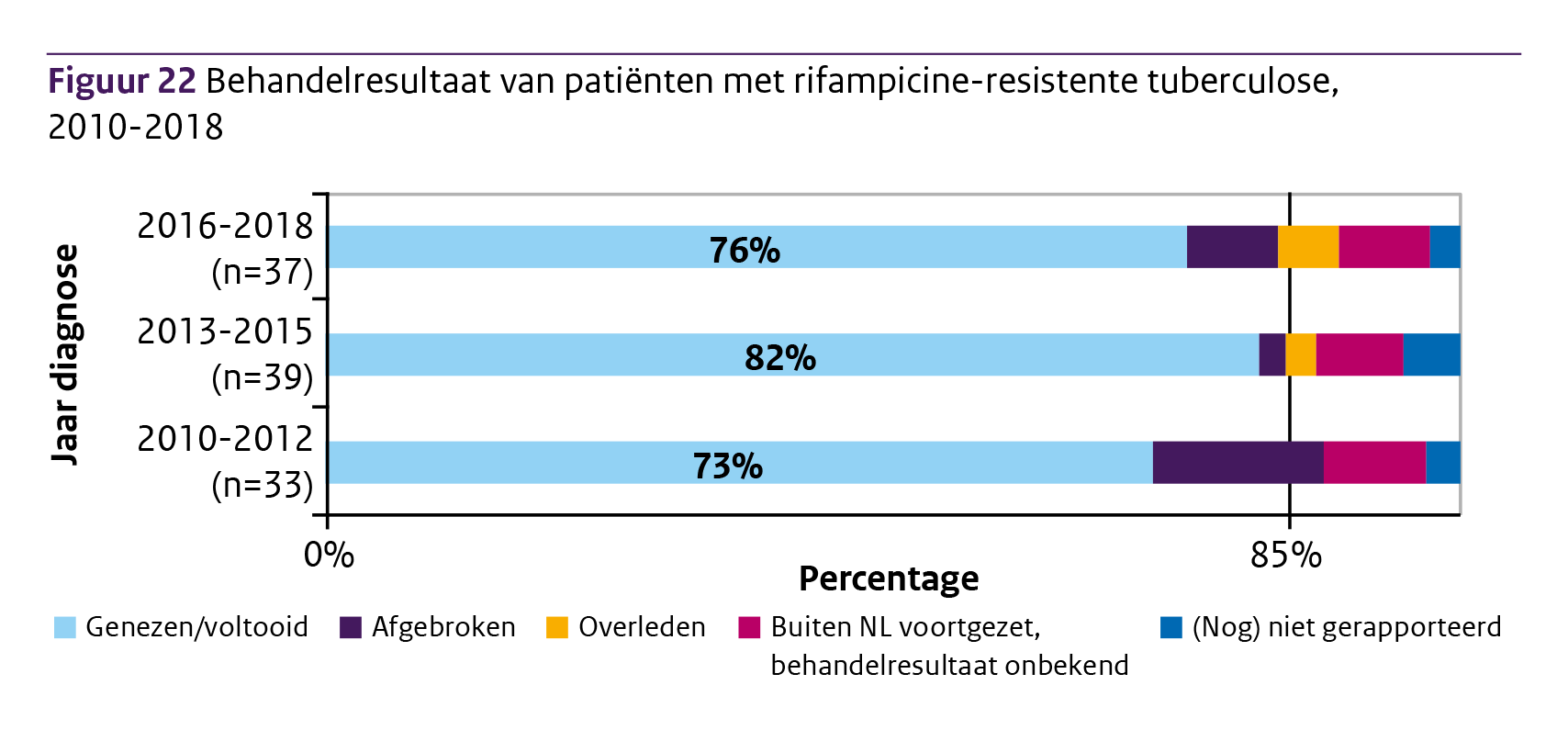 Bron: Nederlands Tuberculose Register (NTR), d.d. maart 2021
Bewerkt door: RIVM-CIb EPI
Figuren en tabellen Tuberculose in Nederland 2020
30
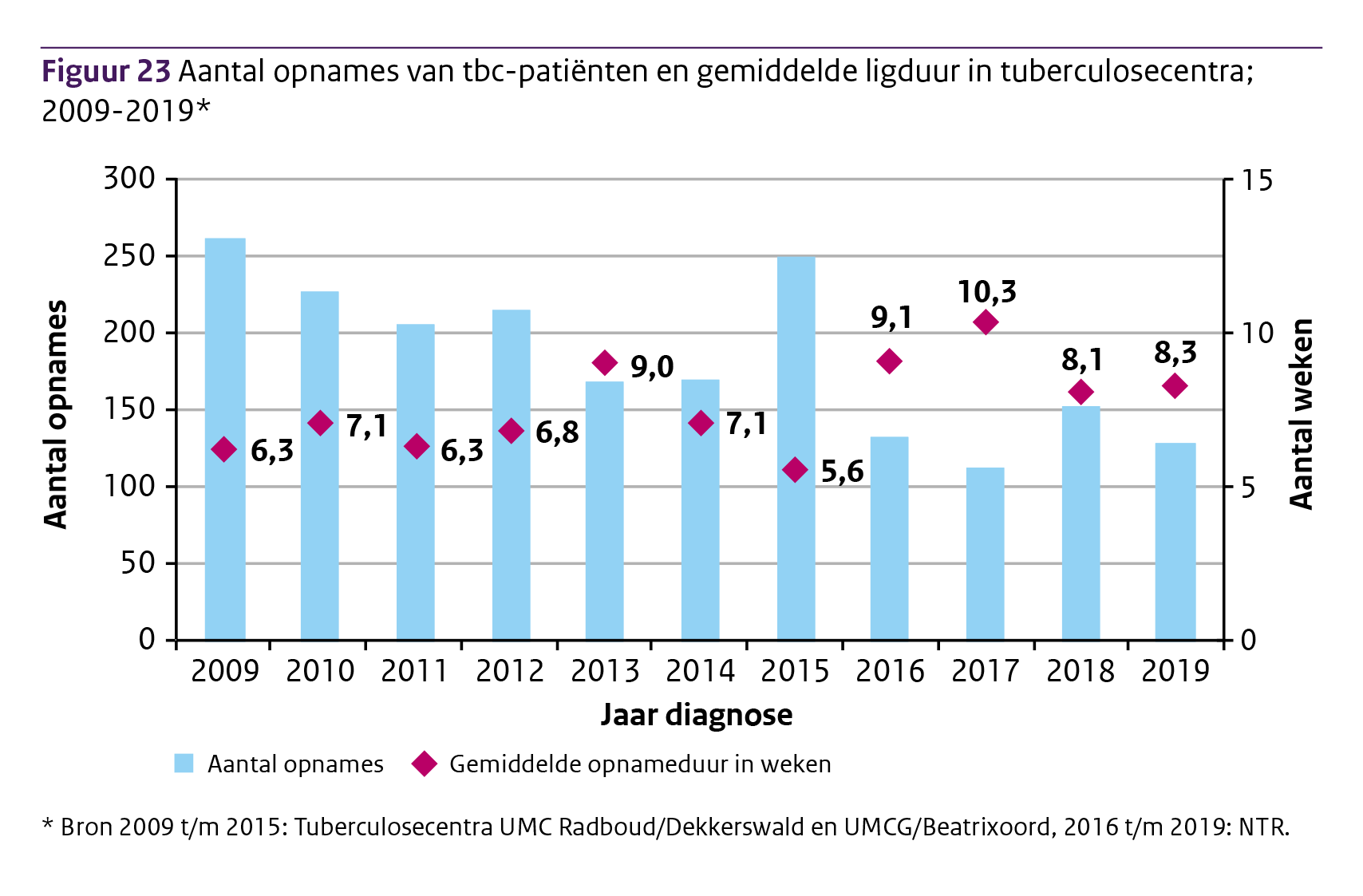 Bron: Nederlands Tuberculose Register (NTR), d.d. maart 2021
Bewerkt door: RIVM-CIb EPI
31
Figuren en tabellen Tuberculose in Nederland 2020
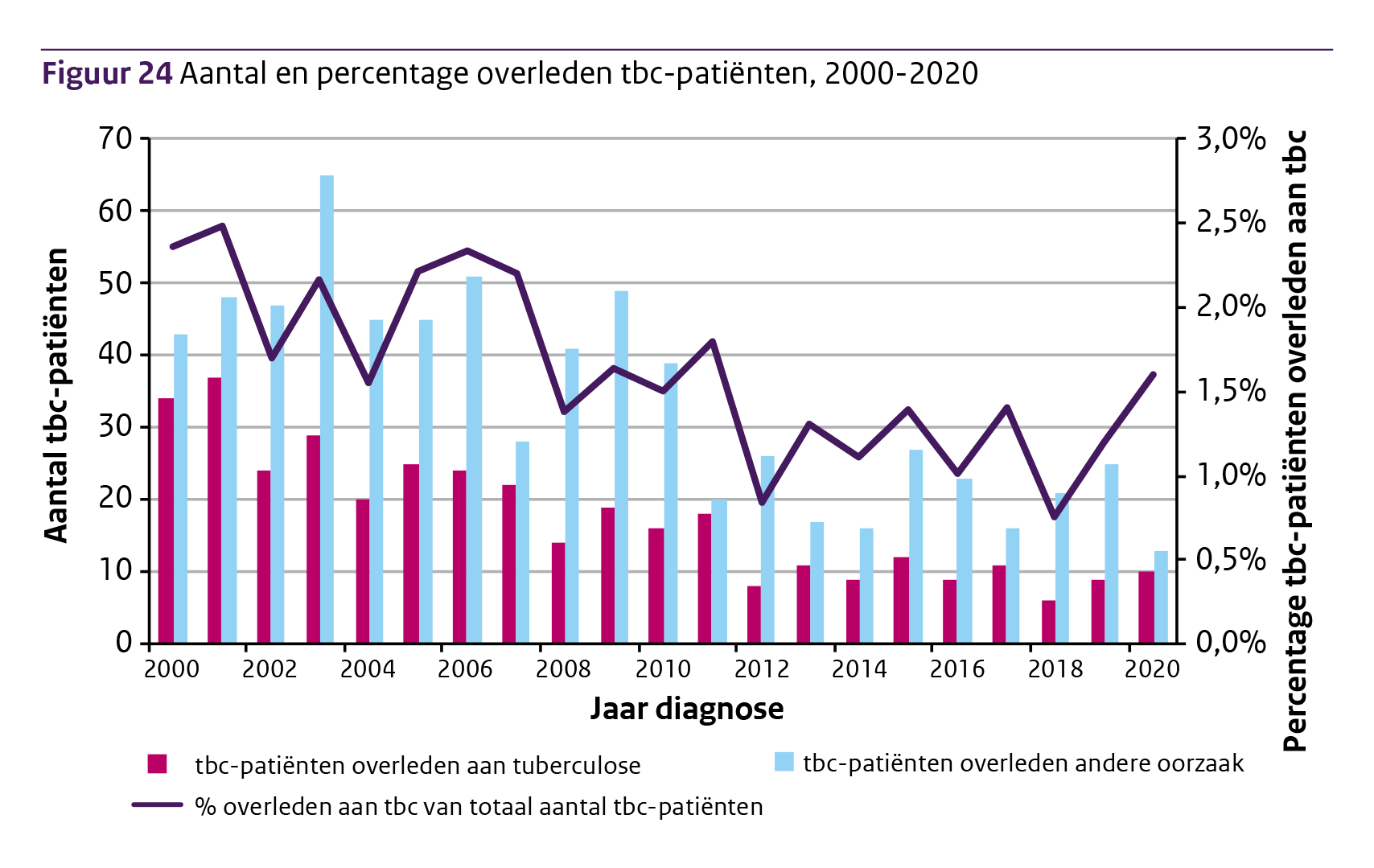 Bron: Nederlands Tuberculose Register (NTR), d.d. maart 2021
Bewerkt door: RIVM-CIb EPI
32
Figuren en tabellen Tuberculose in Nederland 2020
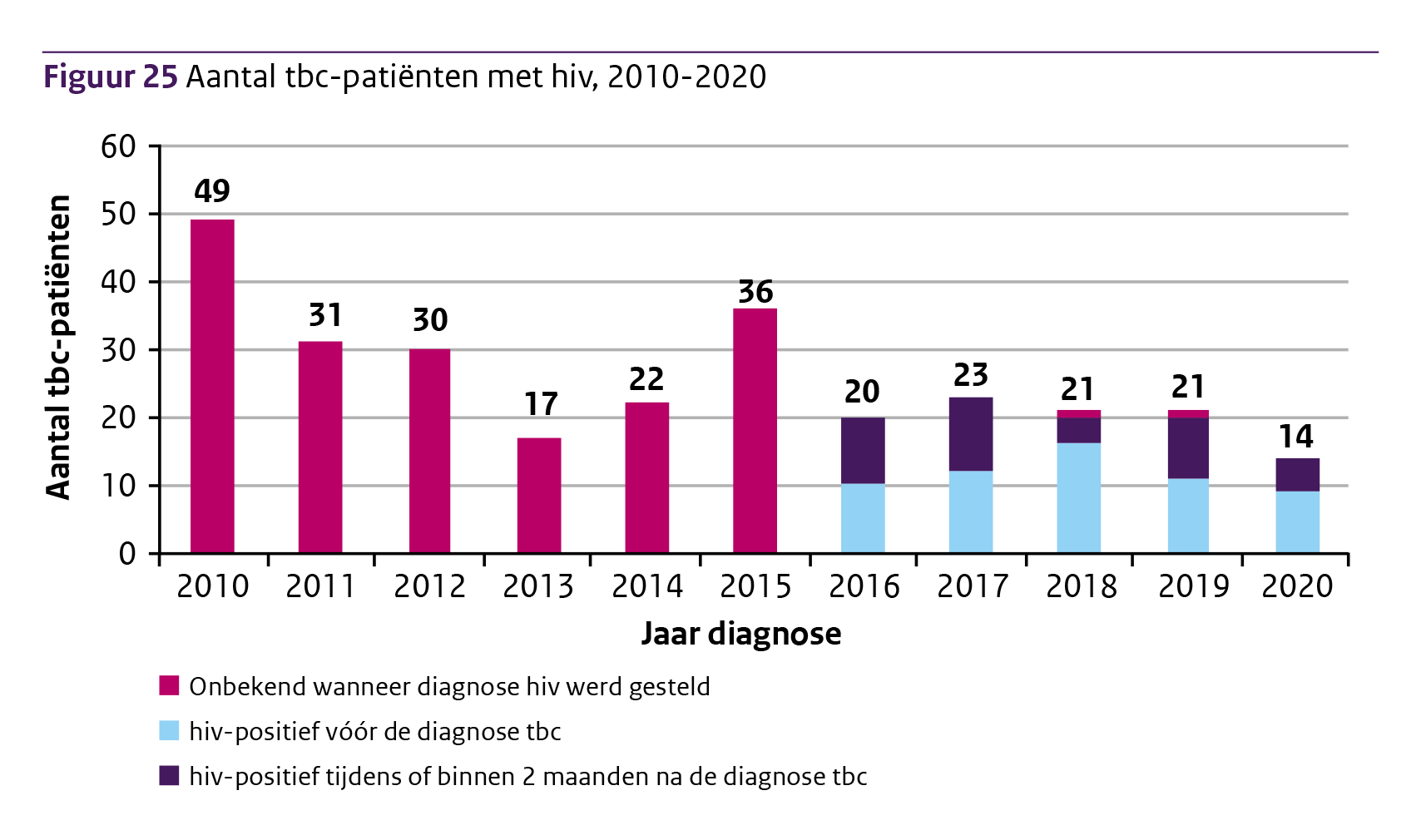 Bron: Nederlands Tuberculose Register (NTR), d.d. maart 2021
Bewerkt door: RIVM-CIb EPI
Figuren en tabellen Tuberculose in Nederland 2020
33
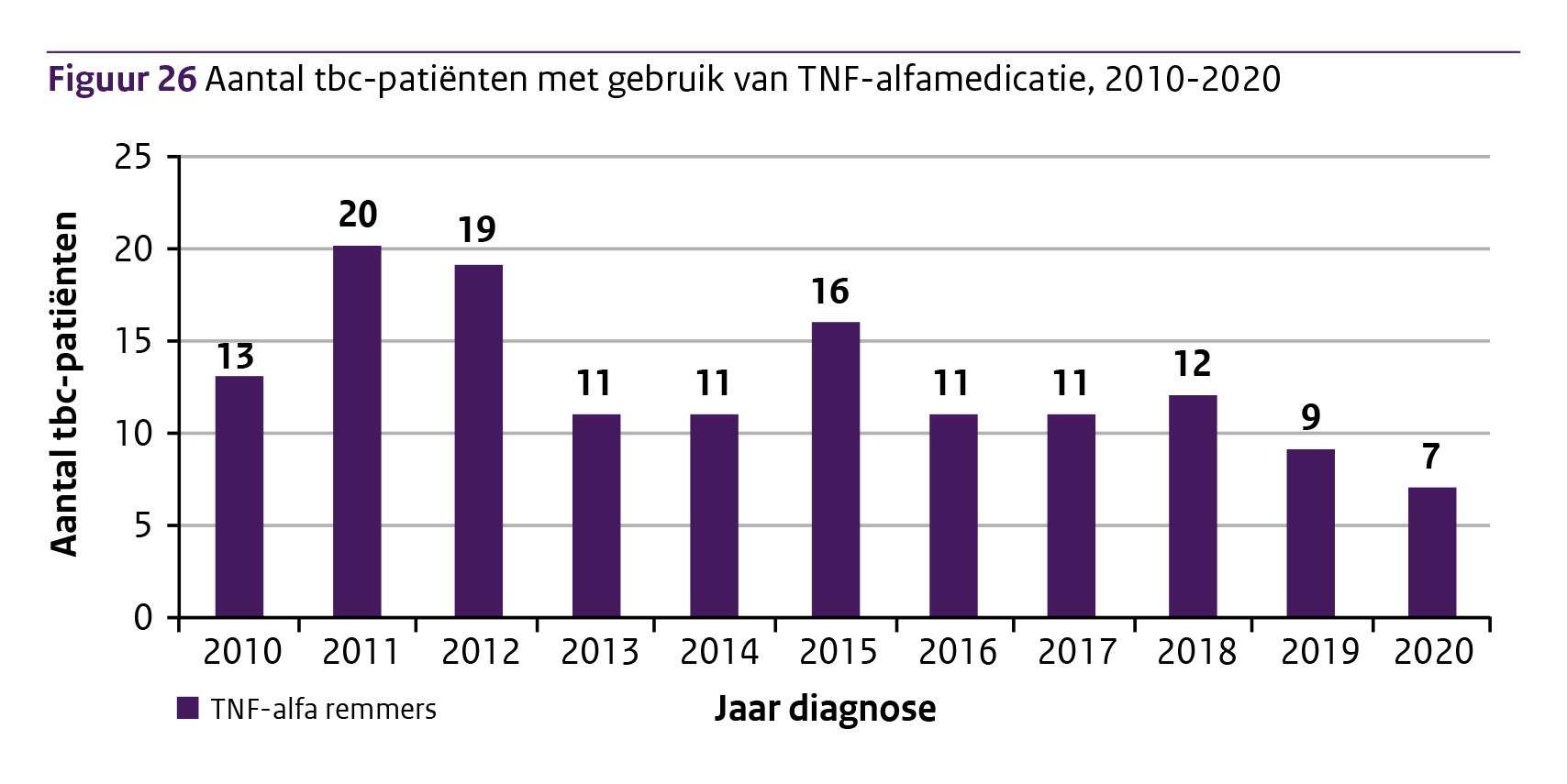 Figuren en tabellen Tuberculose in Nederland 2020
Bron: Nederlands Tuberculose Register (NTR), d.d. maart 2021
Bewerkt door: RIVM-CIb EPI
34
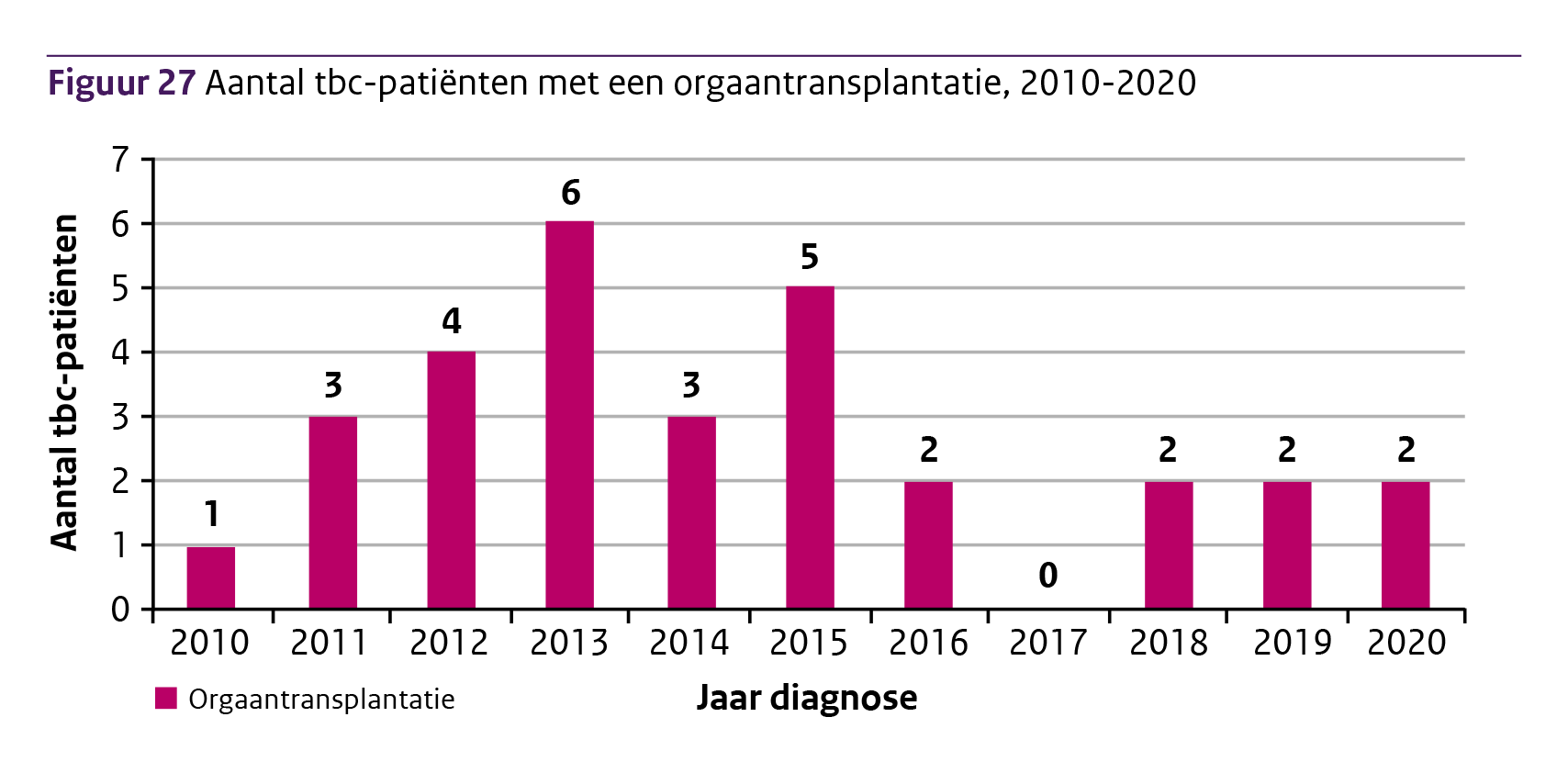 Figuren en tabellen Tuberculose in Nederland 2020
Bron: Nederlands Tuberculose Register (NTR), d.d. maart 2021
Bewerkt door: RIVM-CIb EPI
35
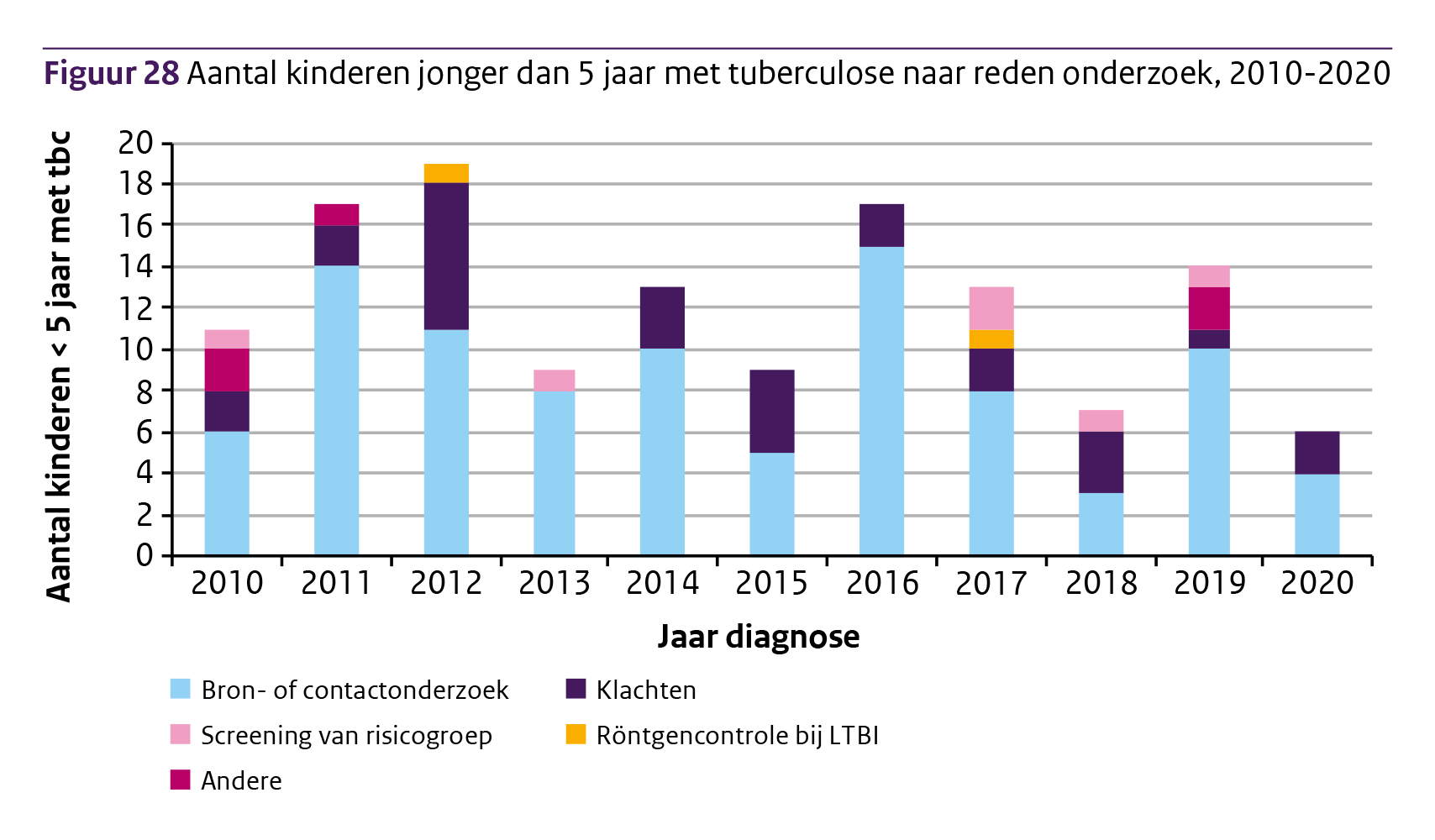 Figuren en tabellen Tuberculose in Nederland 2020
36
Bron: Nederlands Tuberculose Register (NTR), d.d. maart 2021
Bewerkt door: RIVM-CIb EPI
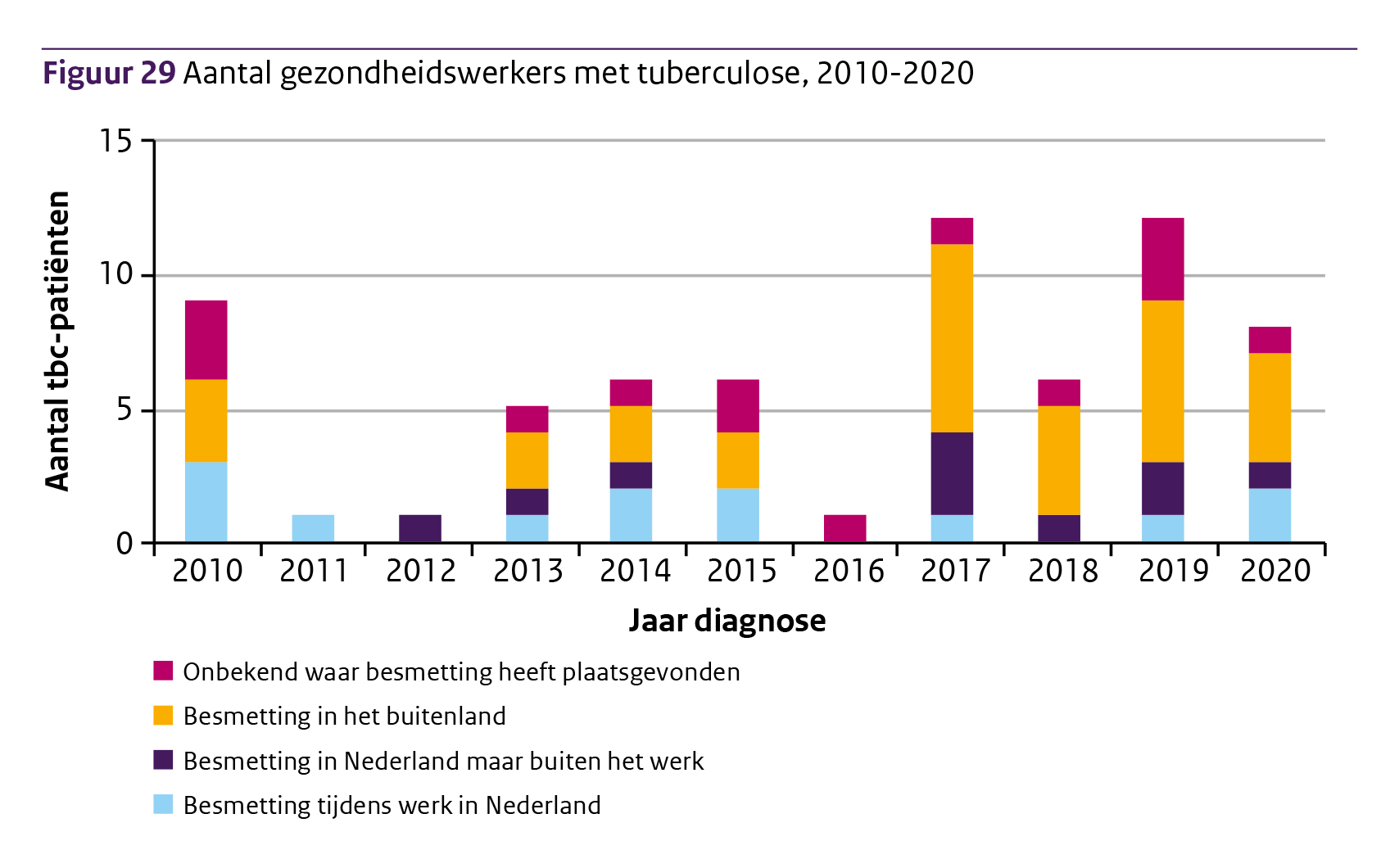 Figuren en tabellen Tuberculose in Nederland 2020
Bron: Nederlands Tuberculose Register (NTR), d.d. maart 2021
Bewerkt door: RIVM-CIb EPI
37
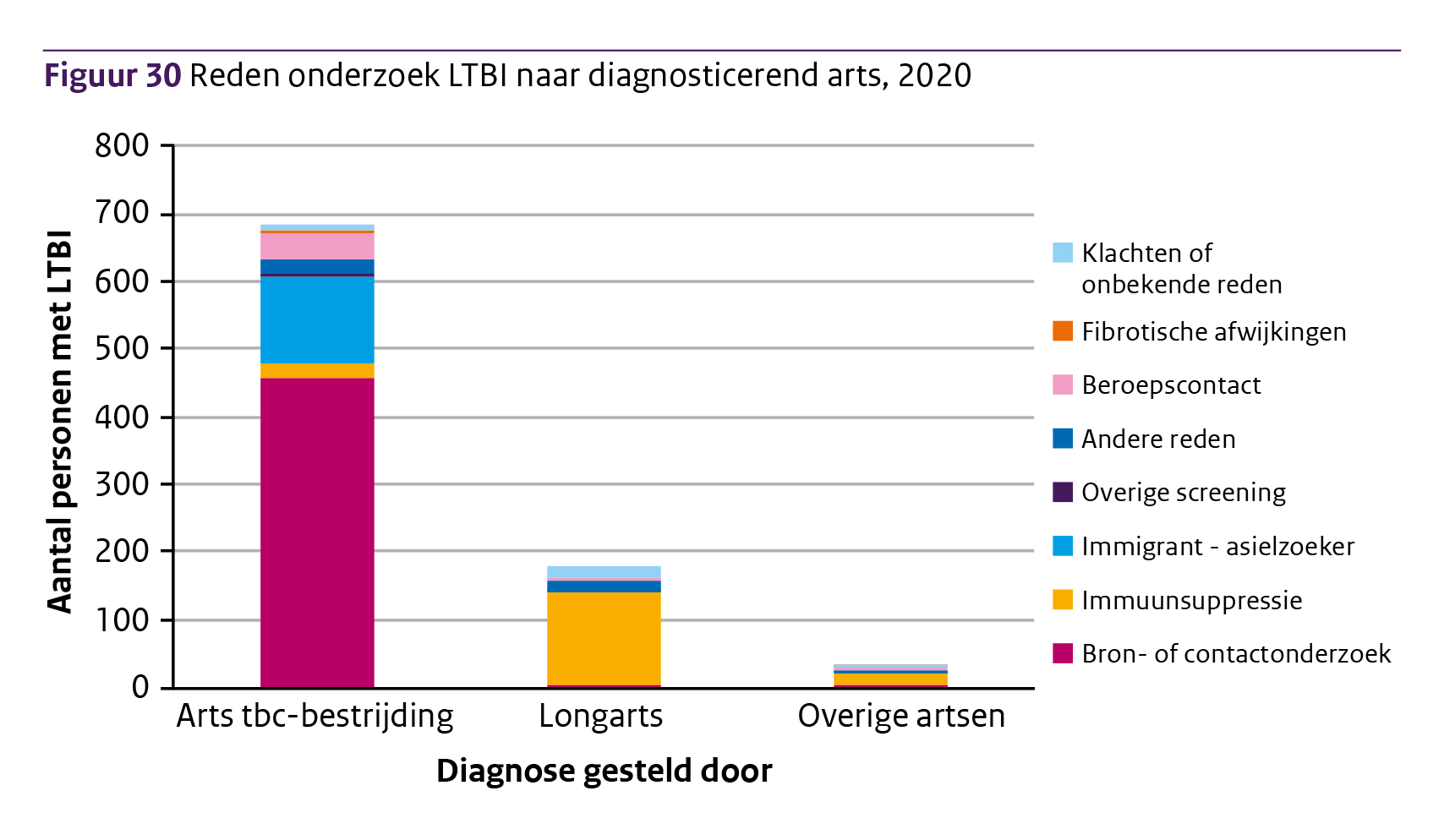 Figuren en tabellen Tuberculose in Nederland 2020
Bron: Nederlands Tuberculose Register (NTR), d.d. maart 2021
Bewerkt door: RIVM-CIb EPI
38
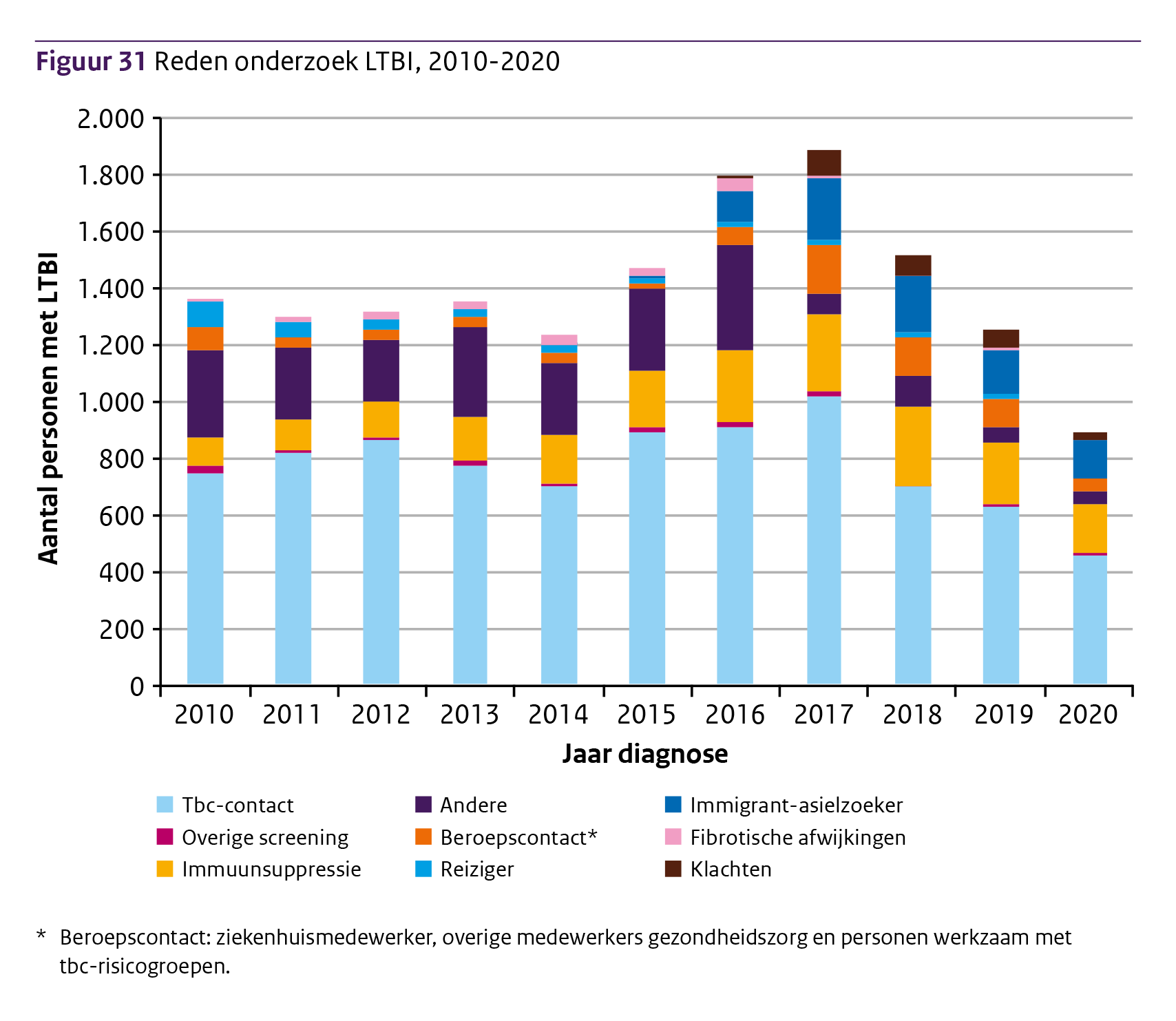 39
Bron: Nederlands Tuberculose Register (NTR), d.d. maart 2021
Bewerkt door: RIVM-CIb EPI
Figuren en tabellen Tuberculose in Nederland 2020
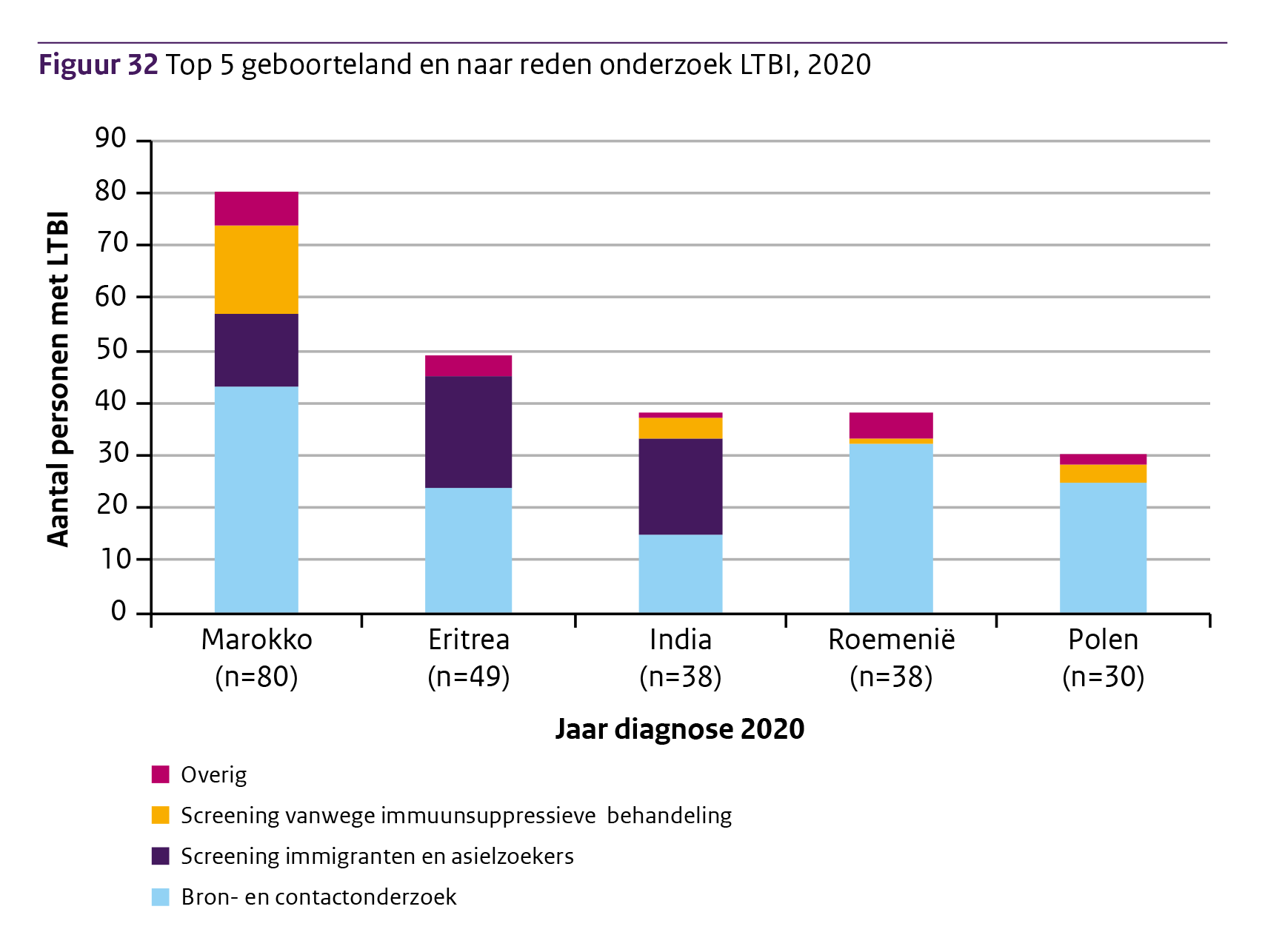 40
Bron: Nederlands Tuberculose Register (NTR), d.d. maart 2021
Bewerkt door: RIVM-CIb EPI
Figuren en tabellen Tuberculose in Nederland 2020
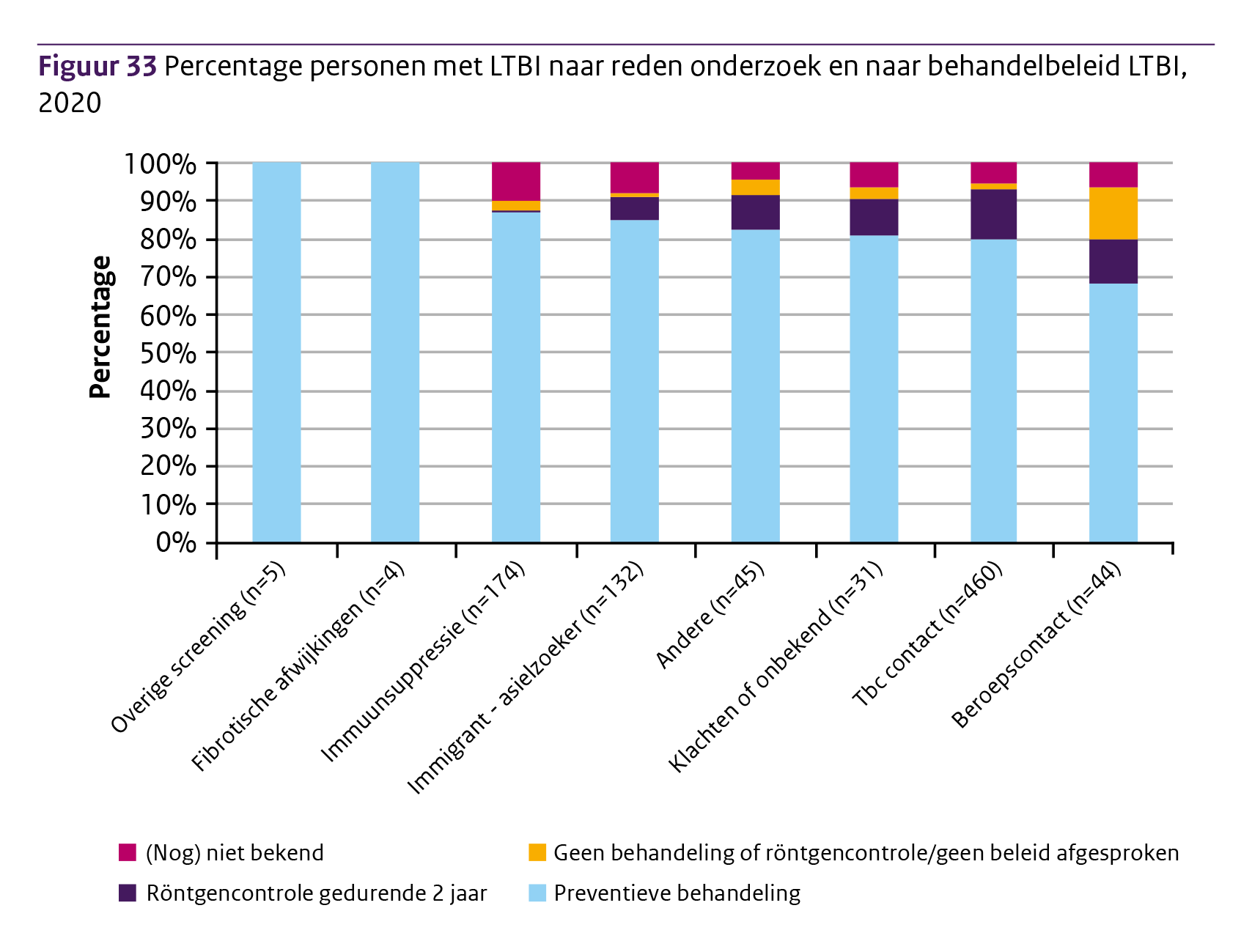 Bron: Nederlands Tuberculose Register (NTR), d.d. maart 2021
Bewerkt door: RIVM-CIb EPI
Figuren en tabellen Tuberculose in Nederland 2020
41
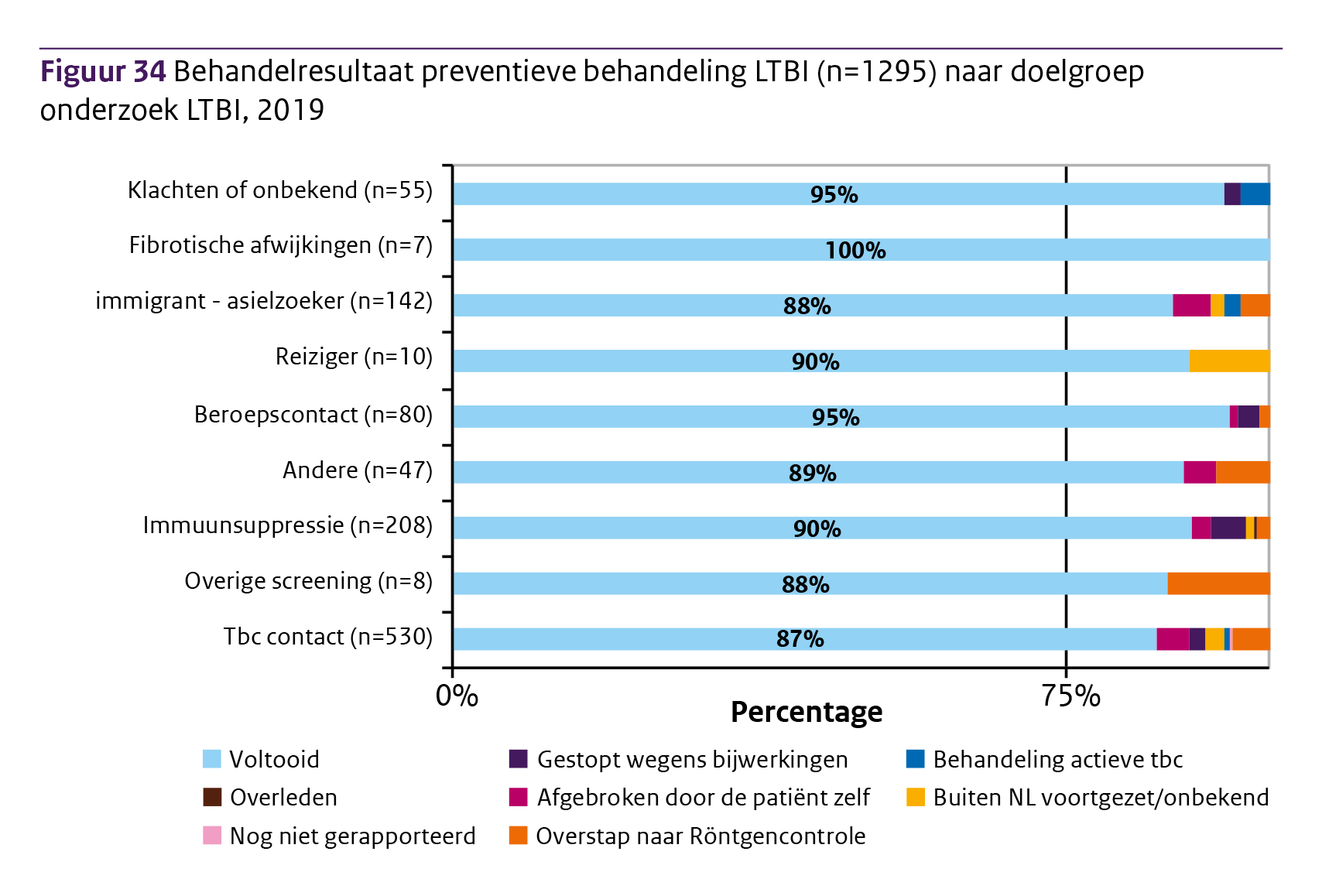 Figuren en tabellen Tuberculose in Nederland 2020
Bron: Nederlands Tuberculose Register (NTR), d.d. maart 2021
Bewerkt door: RIVM-CIb EPI
42
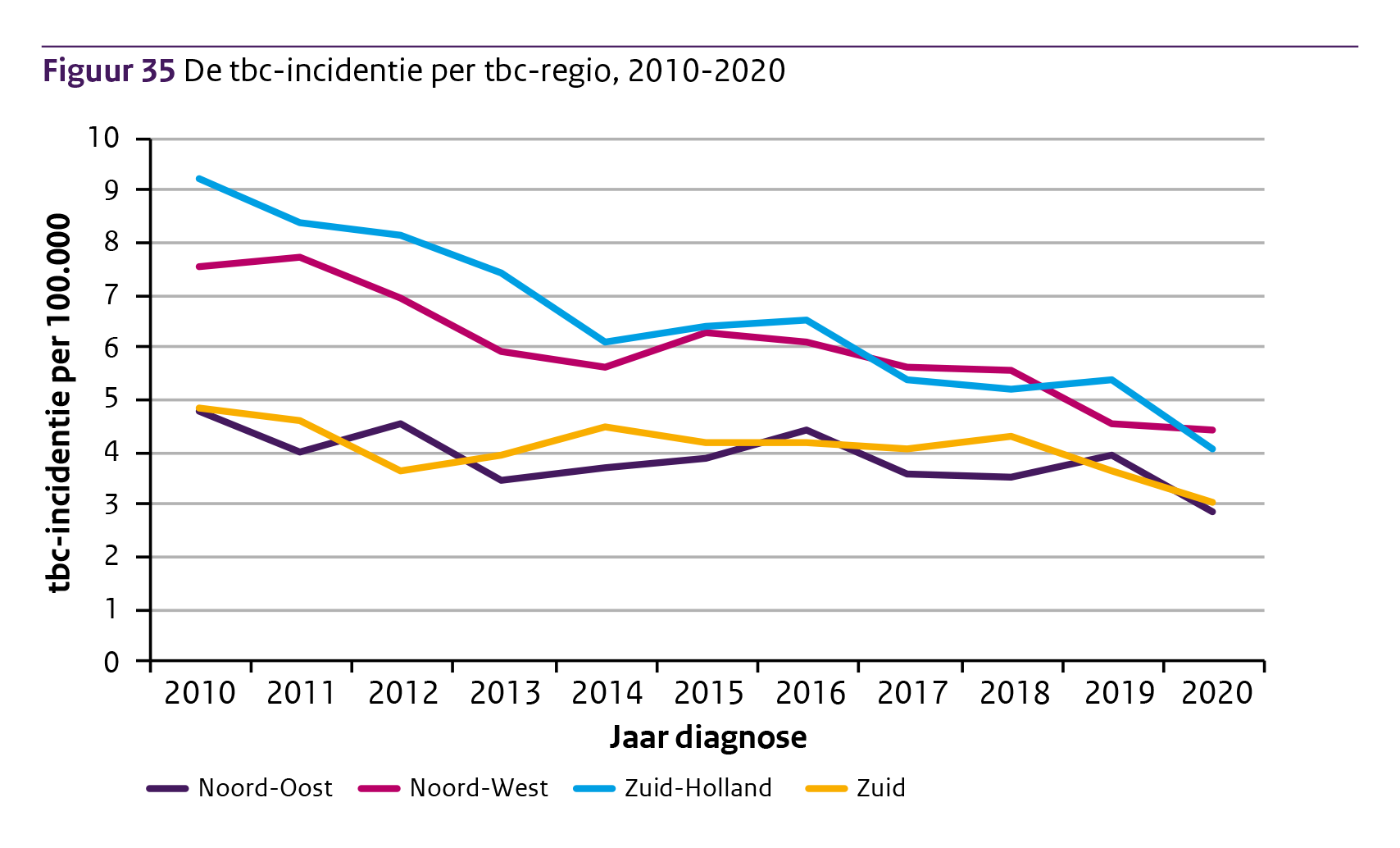 Figuren en tabellen Tuberculose in Nederland 2020
43
Bron: Nederlands Tuberculose Register (NTR), d.d. maart 2021
Bewerkt door: RIVM-CIb EPI
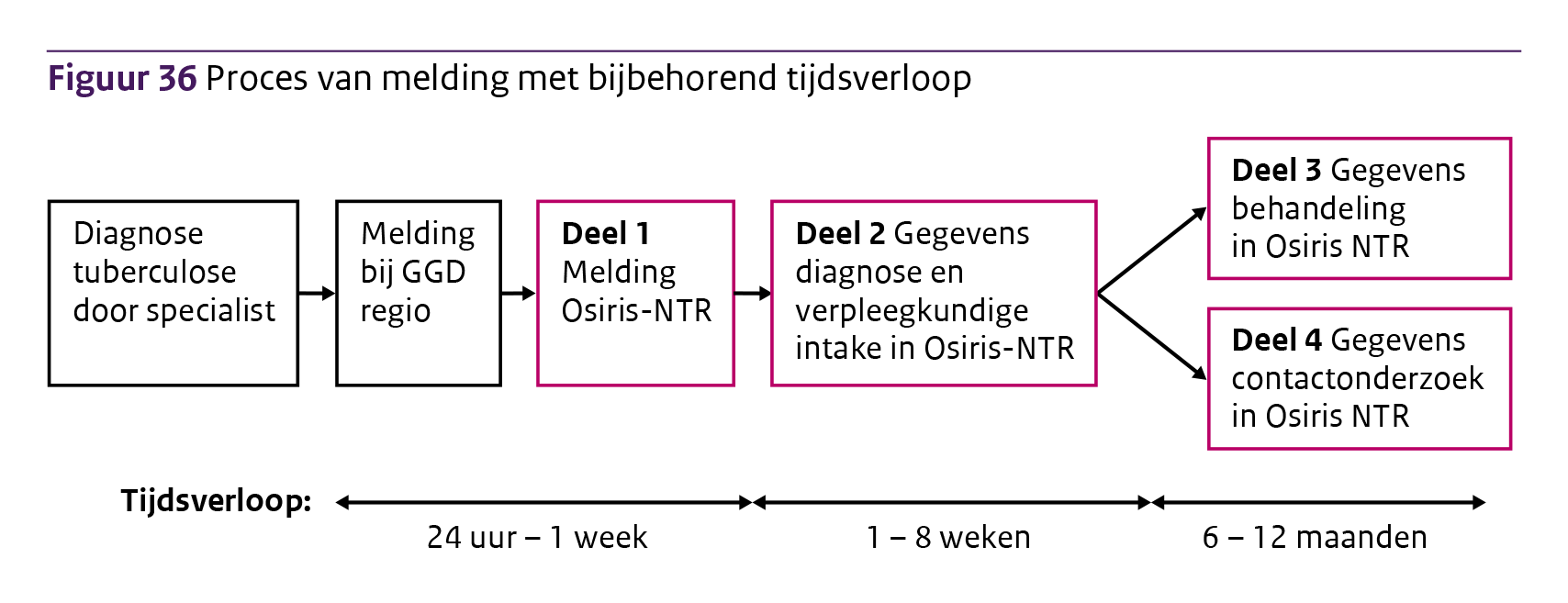 Figuren en tabellen Tuberculose in Nederland 2020
Bron: Nederlands Tuberculose Register (NTR), d.d. maart 2021
Bewerkt door: RIVM-CIb EPI
44
Tabel 1, deel 1
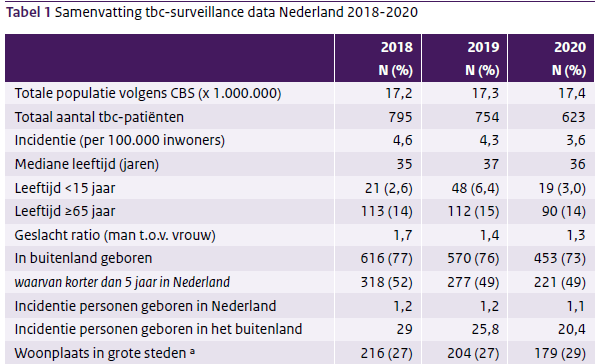 Bron: Nederlands Tuberculose Register (NTR), d.d. maart 2021
Bewerkt door: RIVM-CIb EPI
45
Figuren en tabellen Tuberculose in Nederland 2020
Tabel 1, deel 2
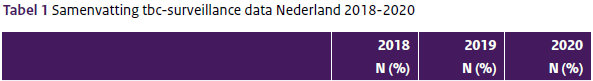 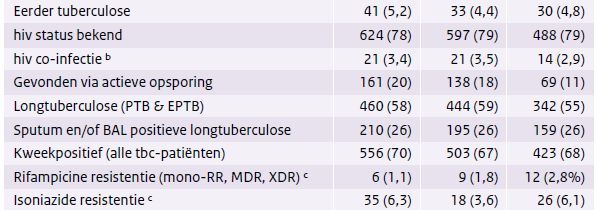 Voor voetnoten en bronvermelding bij deze tabel zie het rapport ‘Tuberculose in Nederland 2020’ blz.11
Bron: Nederlands Tuberculose Register (NTR), d.d. maart 2021
Bewerkt door: RIVM-CIb EPI
46
Figuren en tabellen Tuberculose in Nederland 2020
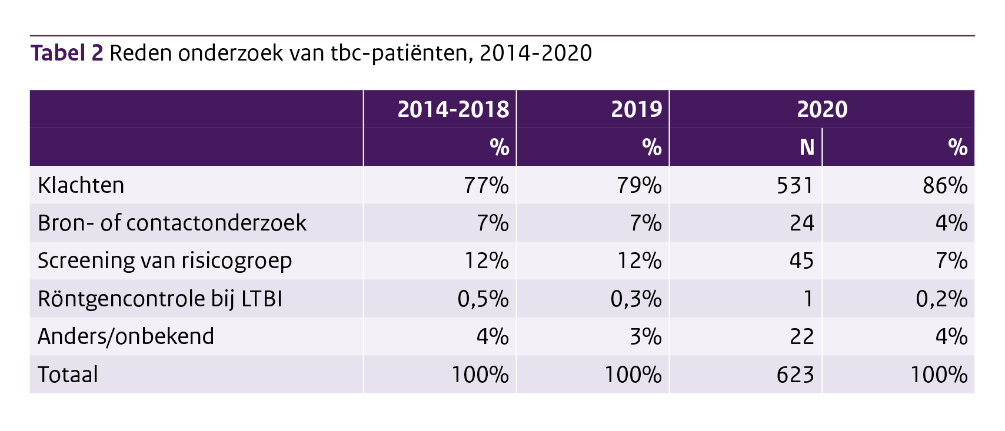 Figuren en tabellen Tuberculose in Nederland 2020
47
Bron: Nederlands Tuberculose Register (NTR), d.d. maart 2021
Bewerkt door: RIVM-CIb EPI
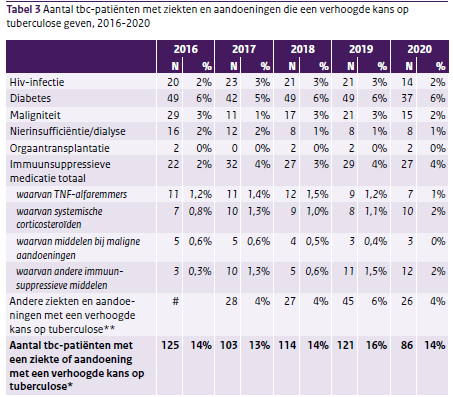 Voor voetnoten en bronvermelding bij deze tabel zie het rapport ‘Tuberculose in Nederland 2020’ blz.23
48
Figuren en tabellen Tuberculose in Nederland 2020
Bron: Nederlands Tuberculose Register (NTR), d.d. maart 2021
Bewerkt door: RIVM-CIb EPI
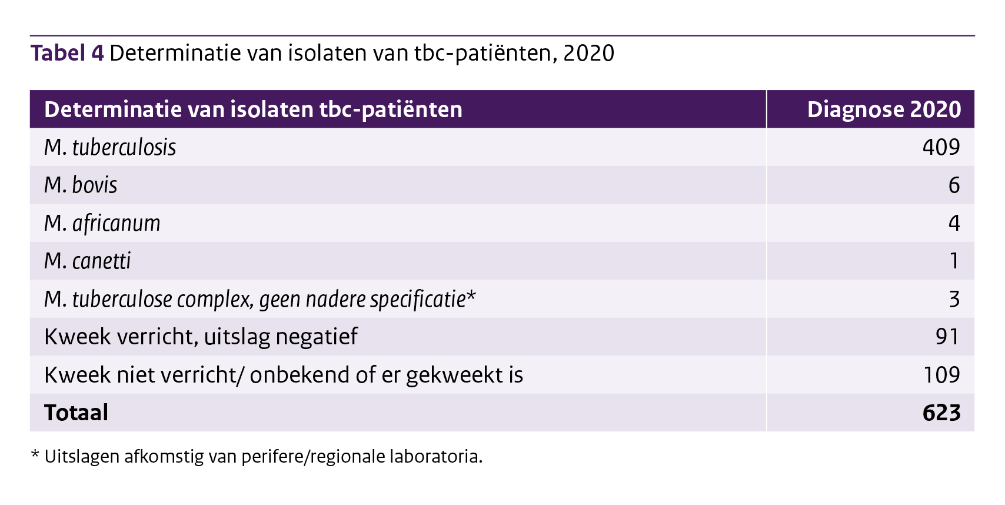 Figuren en tabellen Tuberculose in Nederland 2020
49
Bron: Nederlands Tuberculose Register (NTR), d.d. maart 2021
Bewerkt door: RIVM-CIb EPI
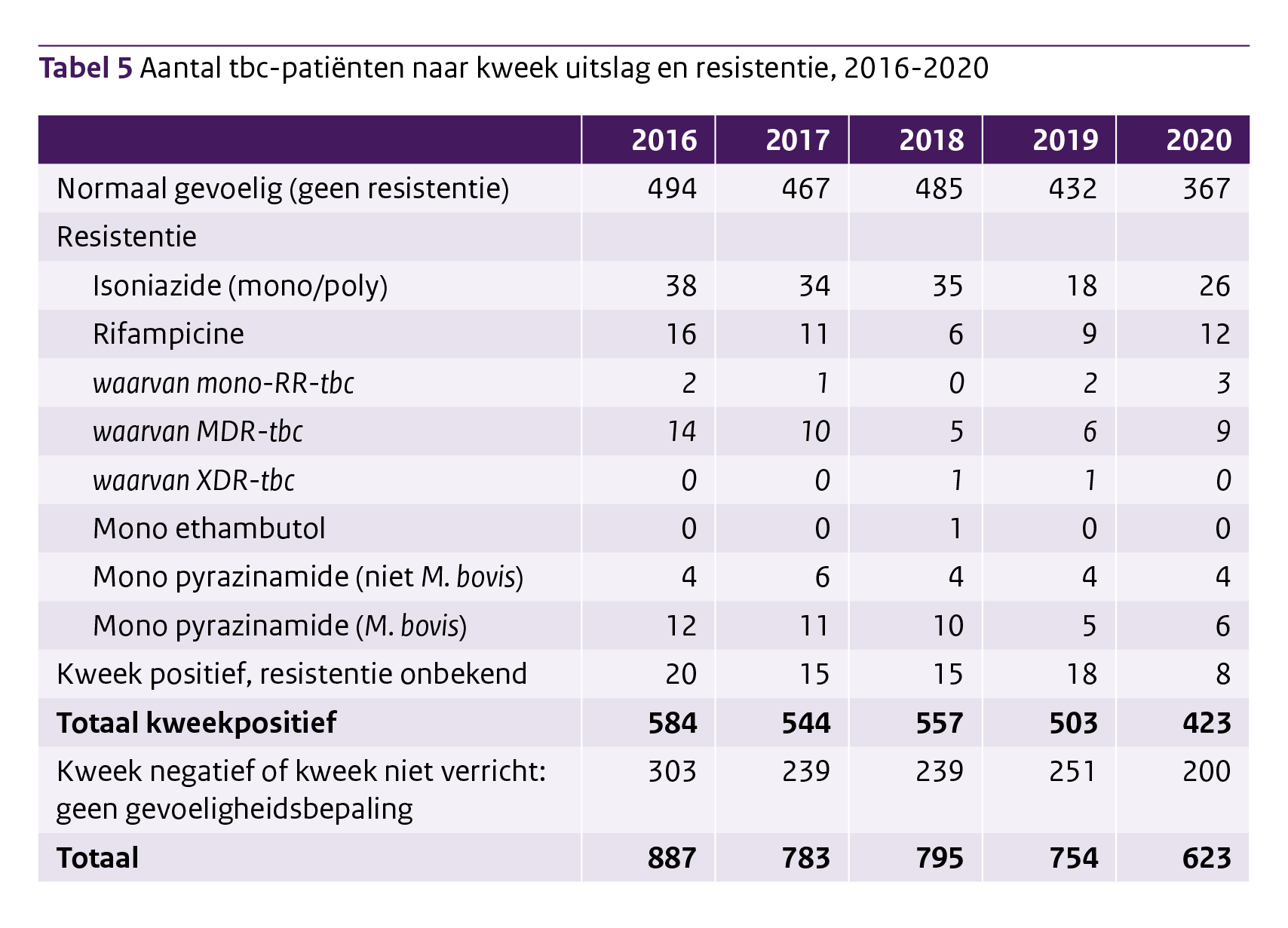 Figuren en tabellen Tuberculose in Nederland 2020
50
Bron: Nederlands Tuberculose Register (NTR), d.d. maart 2021
Bewerkt door: RIVM-CIb EPI
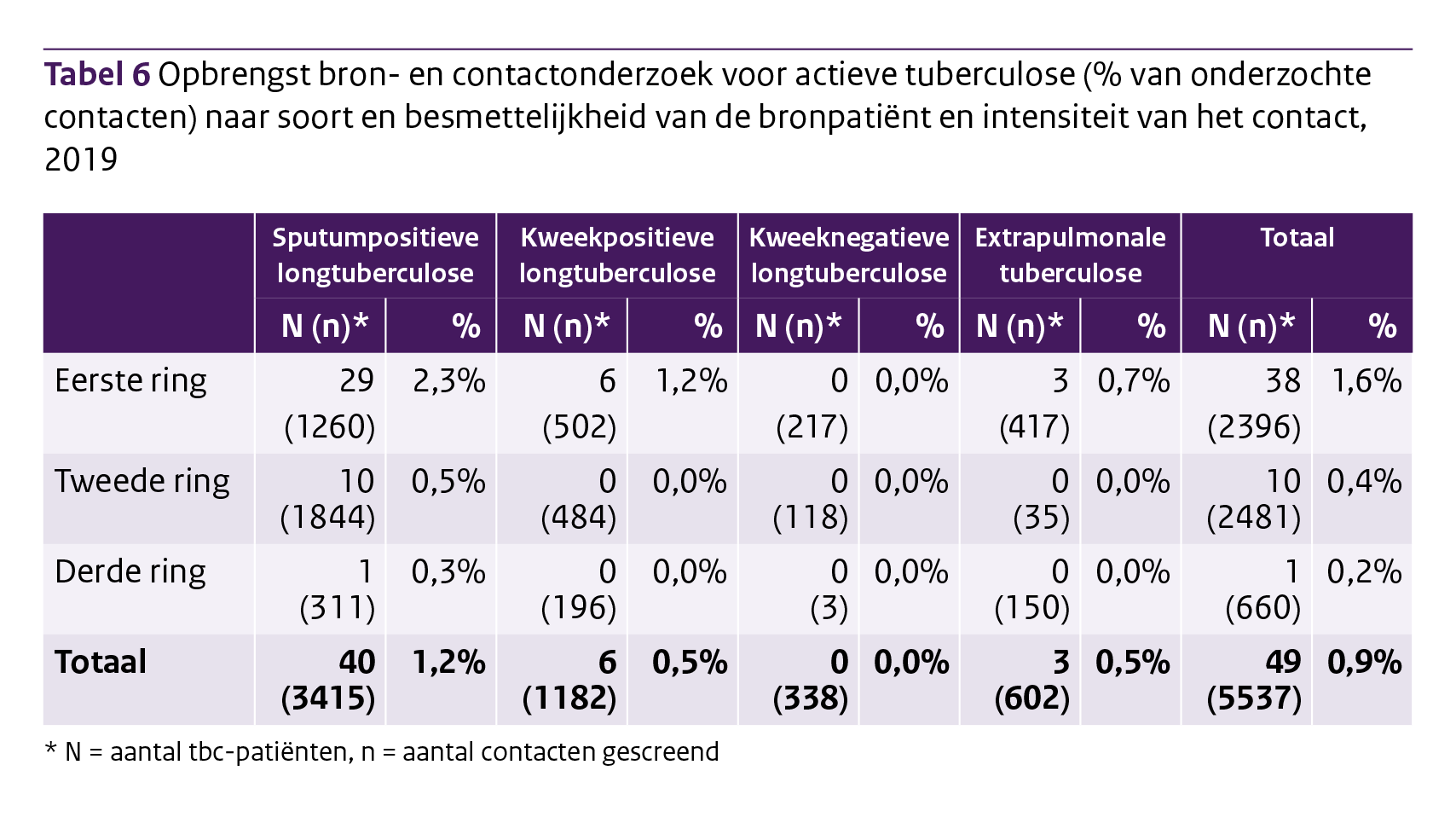 Figuren en tabellen Tuberculose in Nederland 2020
51
Bron: Nederlands Tuberculose Register (NTR), d.d. maart 2021
Bewerkt door: RIVM-CIb EPI
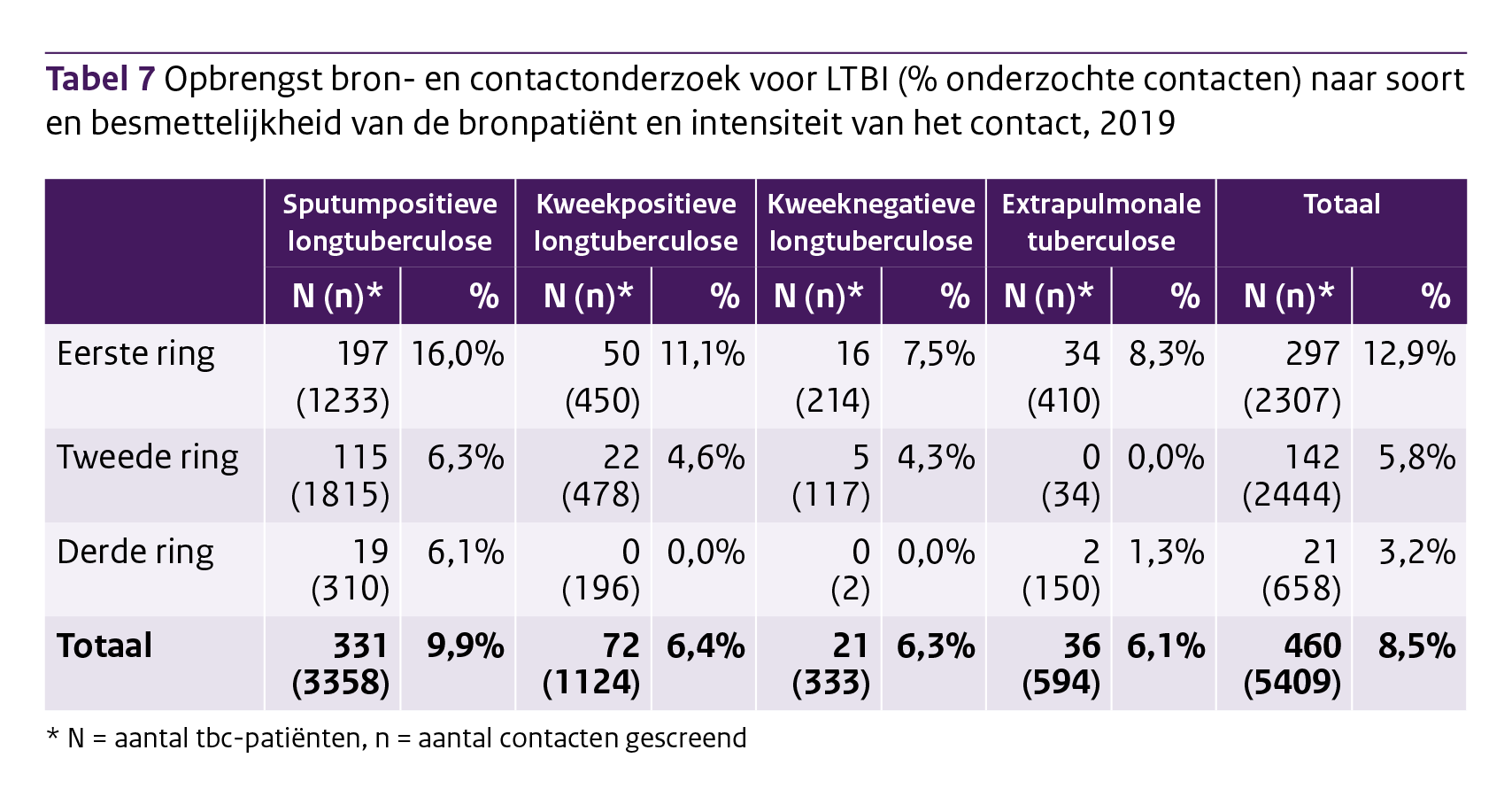 Bron: Nederlands Tuberculose Register (NTR), d.d. maart 2021
Bewerkt door: RIVM-CIb EPI
52
Figuren en tabellen Tuberculose in Nederland 2020
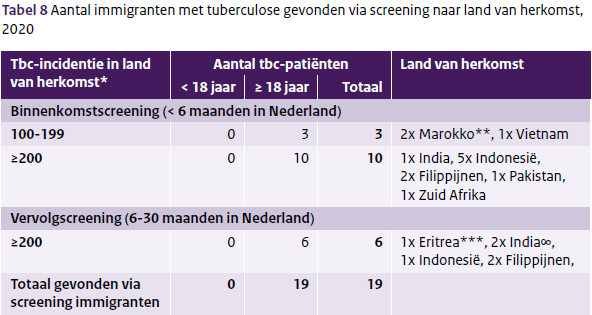 Voor voetnoten en bronvermelding bij deze tabel zie het rapport ‘Tuberculose in Nederland 2020’ blz.66
Bron: Nederlands Tuberculose Register (NTR), d.d. maart 2021
Bewerkt door: RIVM-CIb EPI
Figuren en tabellen Tuberculose in Nederland 2020
53
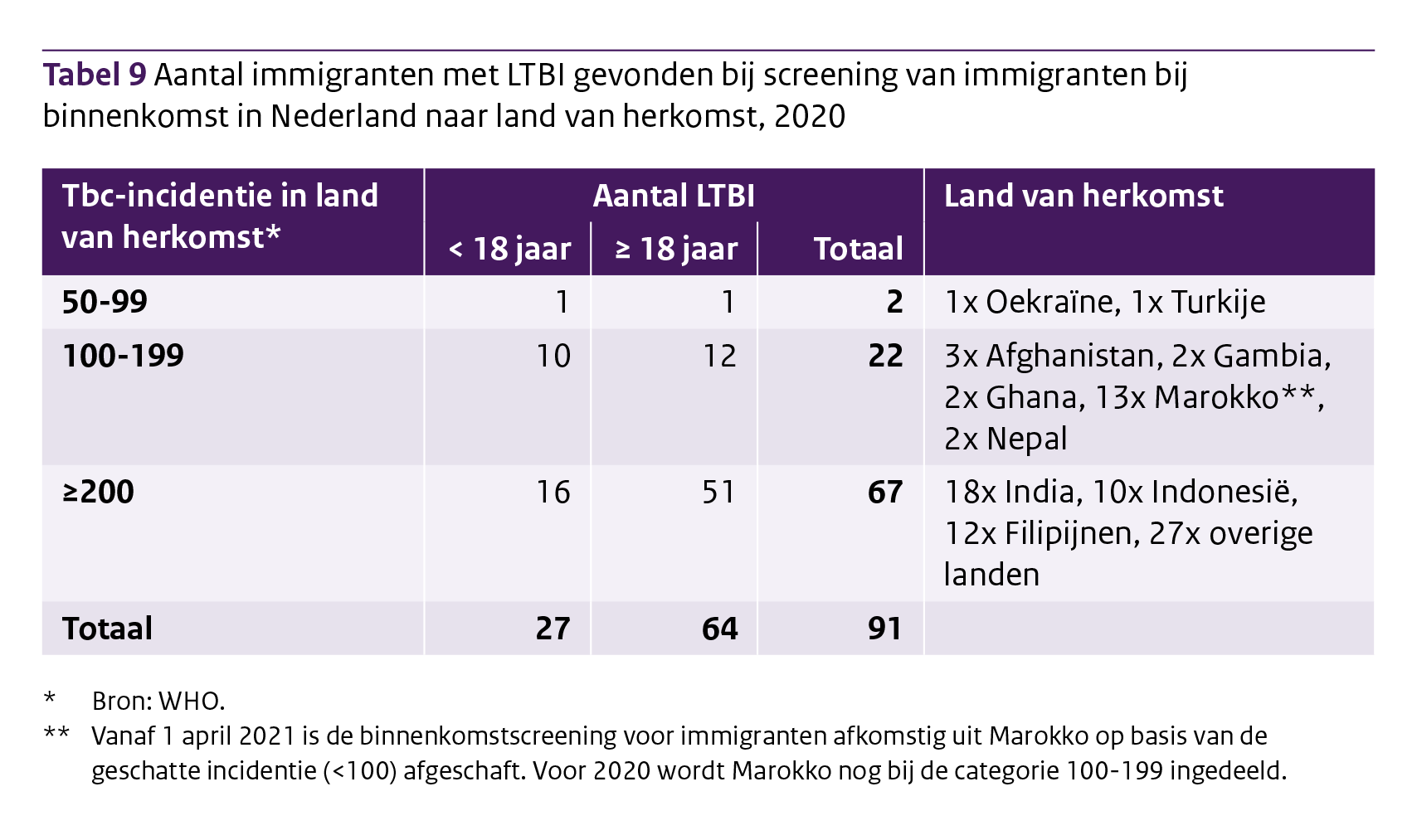 Figuren en tabellen Tuberculose in Nederland 2020
54
Bron: Nederlands Tuberculose Register (NTR), d.d. maart 2021
Bewerkt door: RIVM-CIb EPI
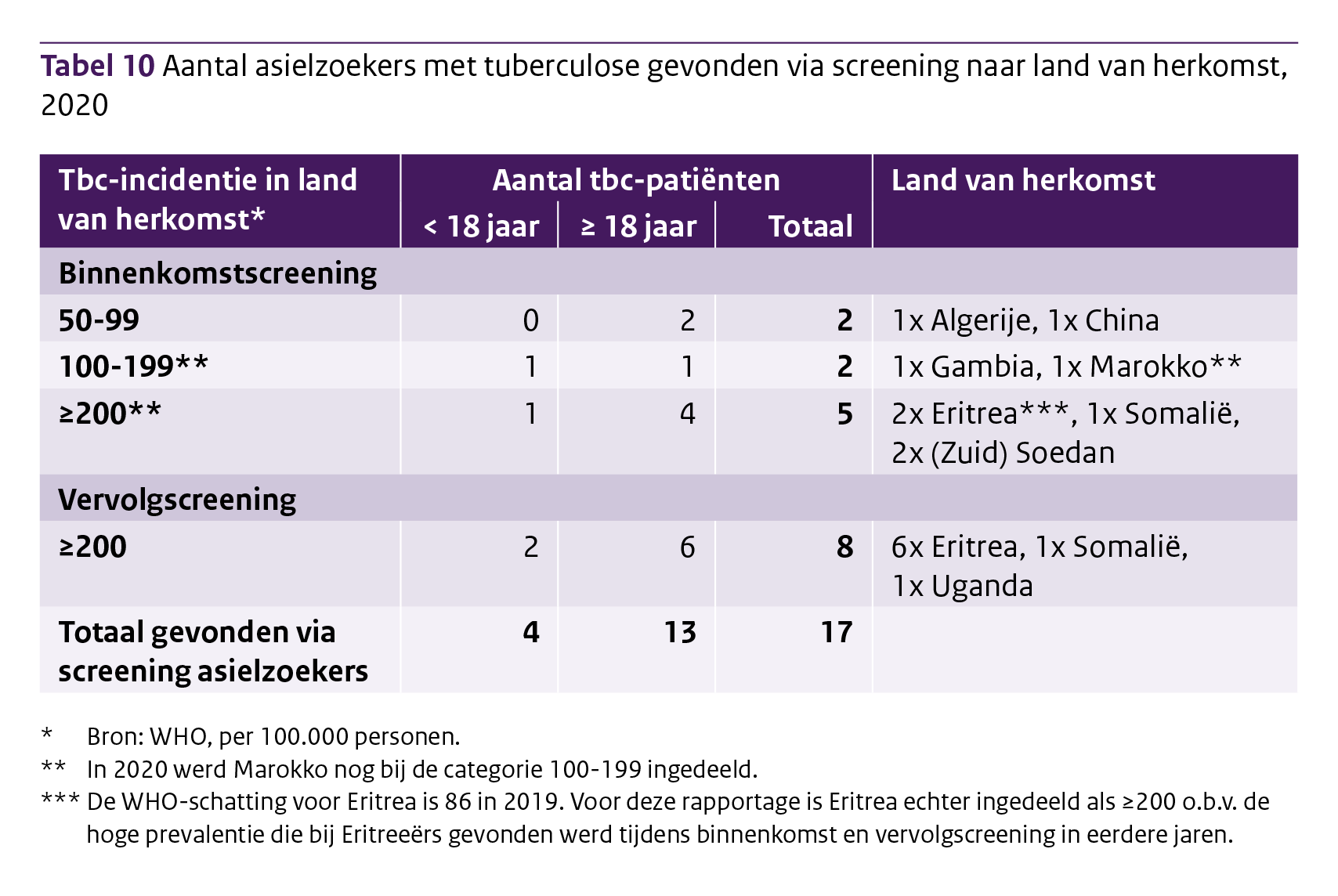 Bron: Nederlands Tuberculose Register (NTR), d.d. maart 2021
Bewerkt door: RIVM-CIb EPI
55
Figuren en tabellen Tuberculose in Nederland 2020
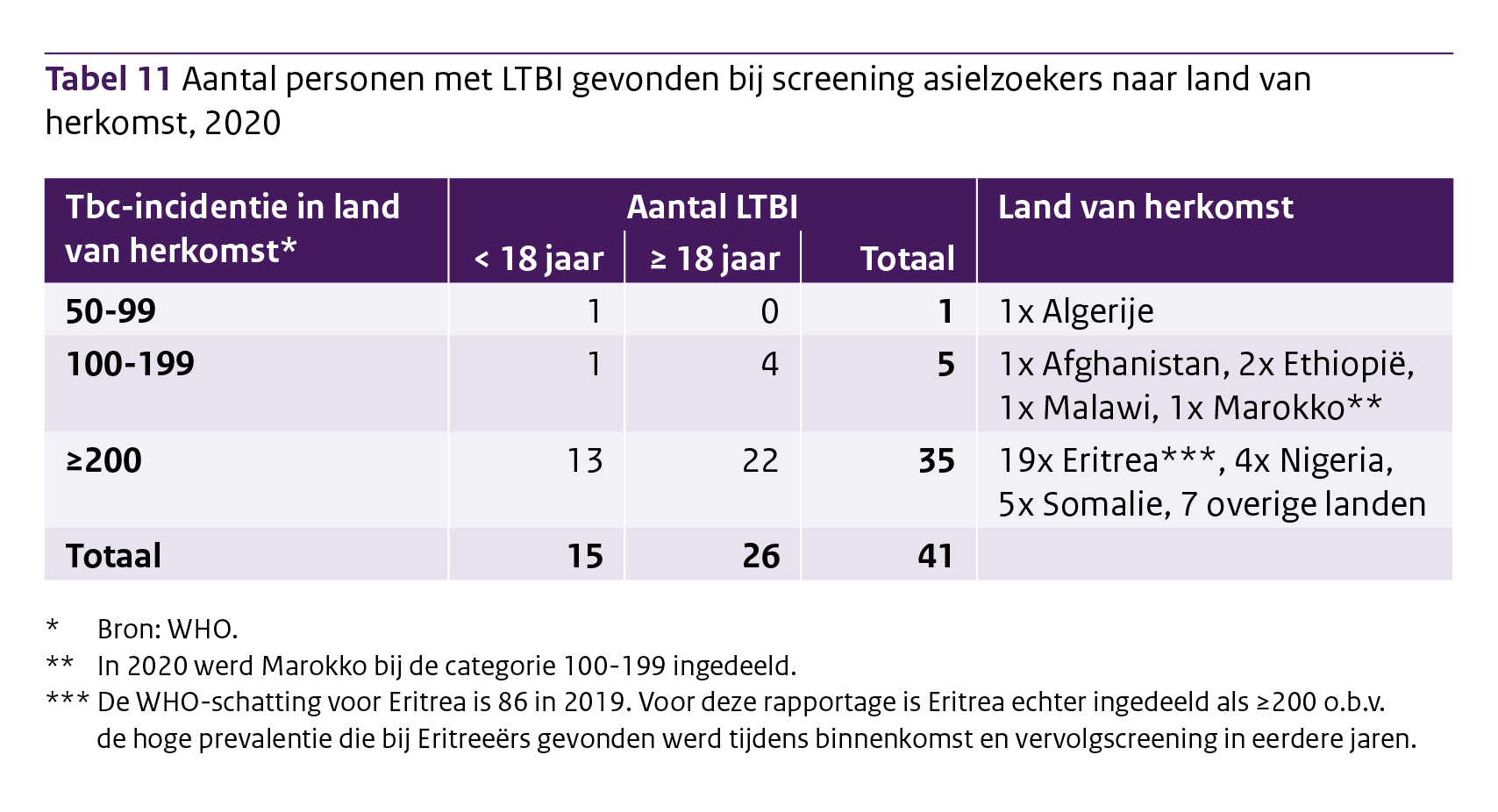 56
Figuren en tabellen Tuberculose in Nederland 2020
Bron: Nederlands Tuberculose Register (NTR), d.d. maart 2021
Bewerkt door: RIVM-CIb EPI
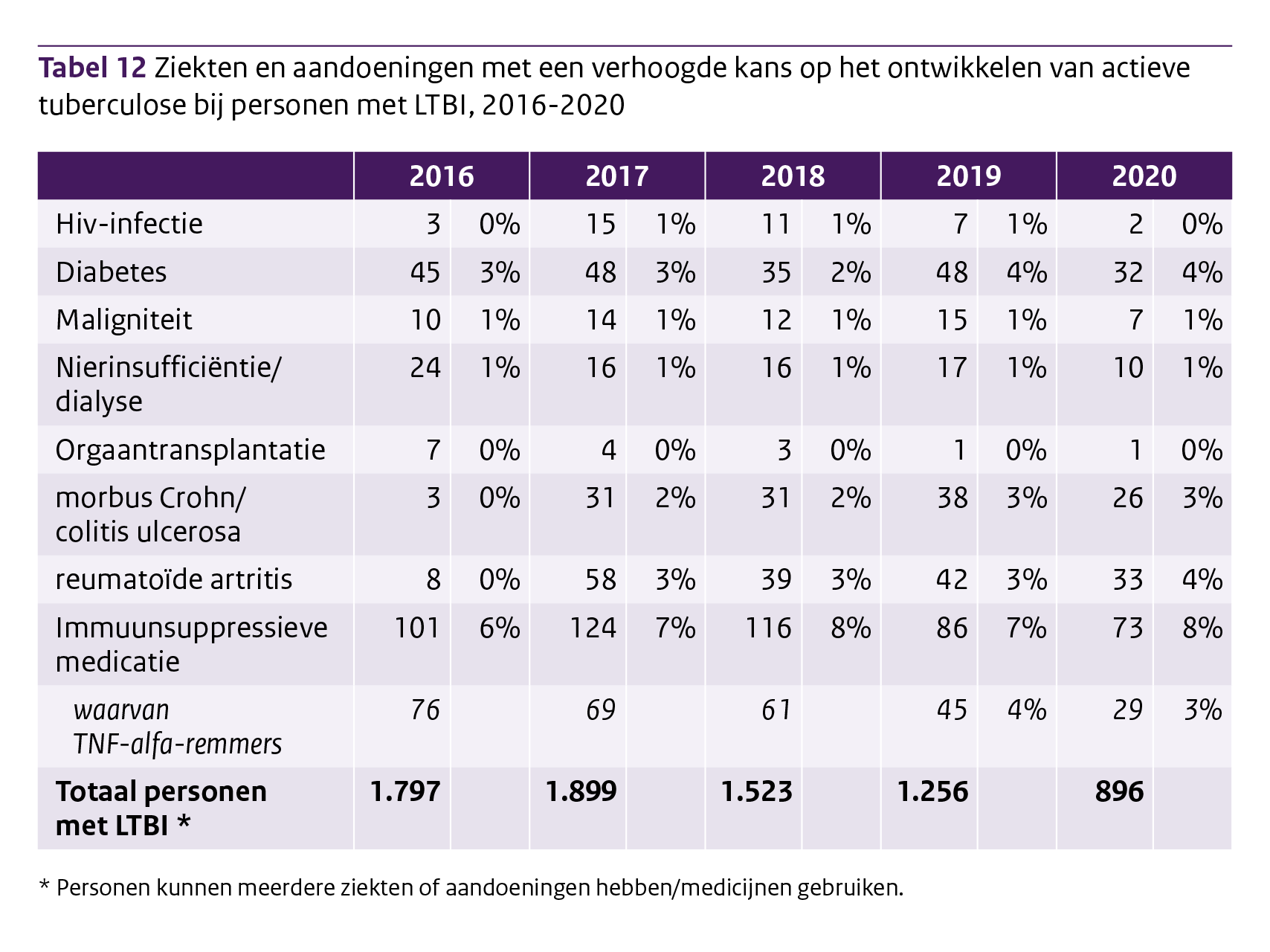 Figuren en tabellen Tuberculose in Nederland 2020
Bron: Nederlands Tuberculose Register (NTR), d.d. maart 2021
Bewerkt door: RIVM-CIb EPI
57
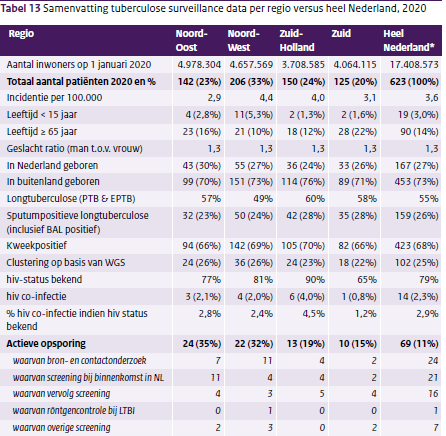 Voor voetnoten en bronvermelding bij deze tabel zie het rapport ‘Tuberculose in Nederland 2020’ blz.86
Figuren en tabellen Tuberculose in Nederland 2020
Bron: Nederlands Tuberculose Register (NTR), d.d. maart 2021
Bewerkt door: RIVM-CIb EPI
58
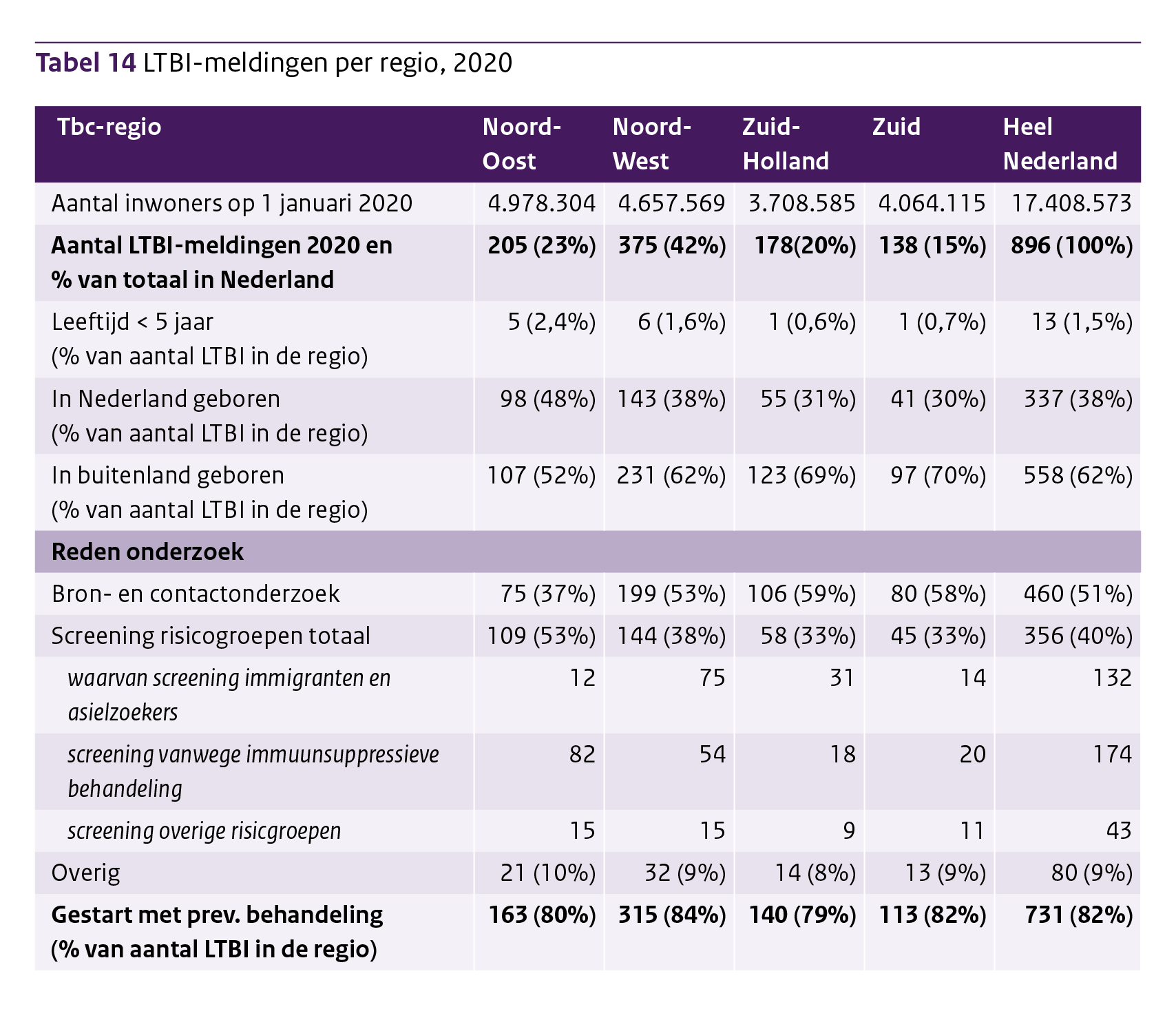 Figuren en tabellen Tuberculose in Nederland 2020
59
Bron: Nederlands Tuberculose Register (NTR), d.d. maart 2021
Bewerkt door: RIVM-CIb EPI